Higgs Physics – Lecture 4
Future Directions in Higgs Physics at the LHC

Ricardo Gonçalo – LIP
Course on Physics at the LHC – LIP, 26 May 2014
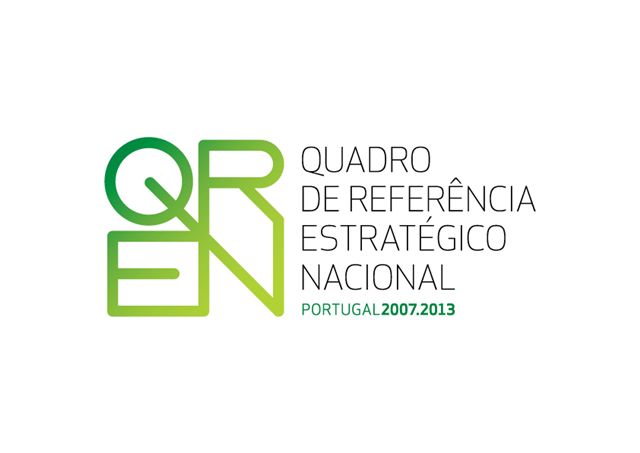 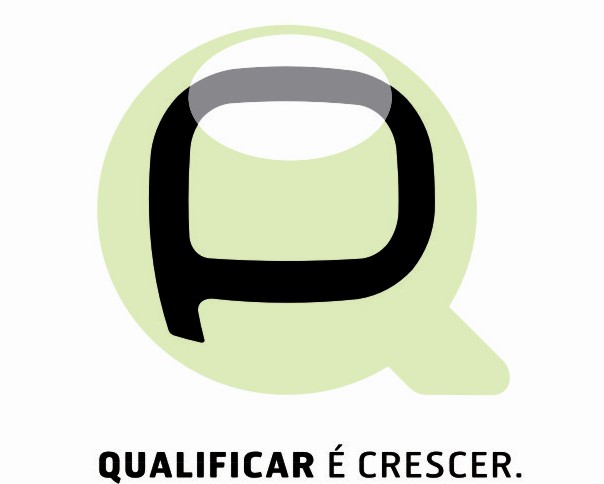 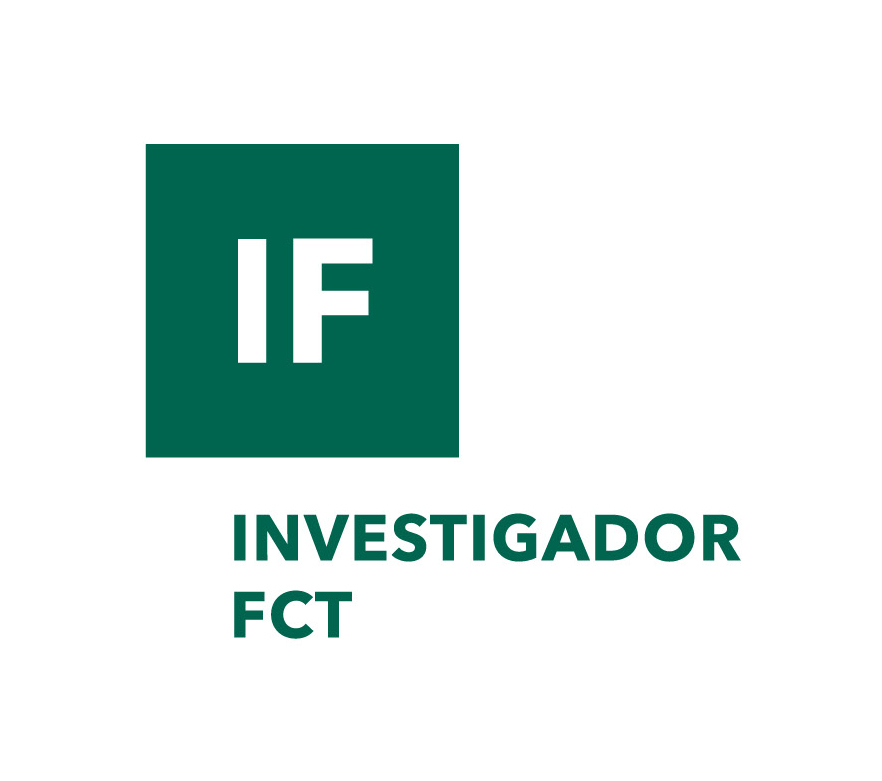 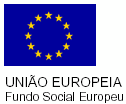 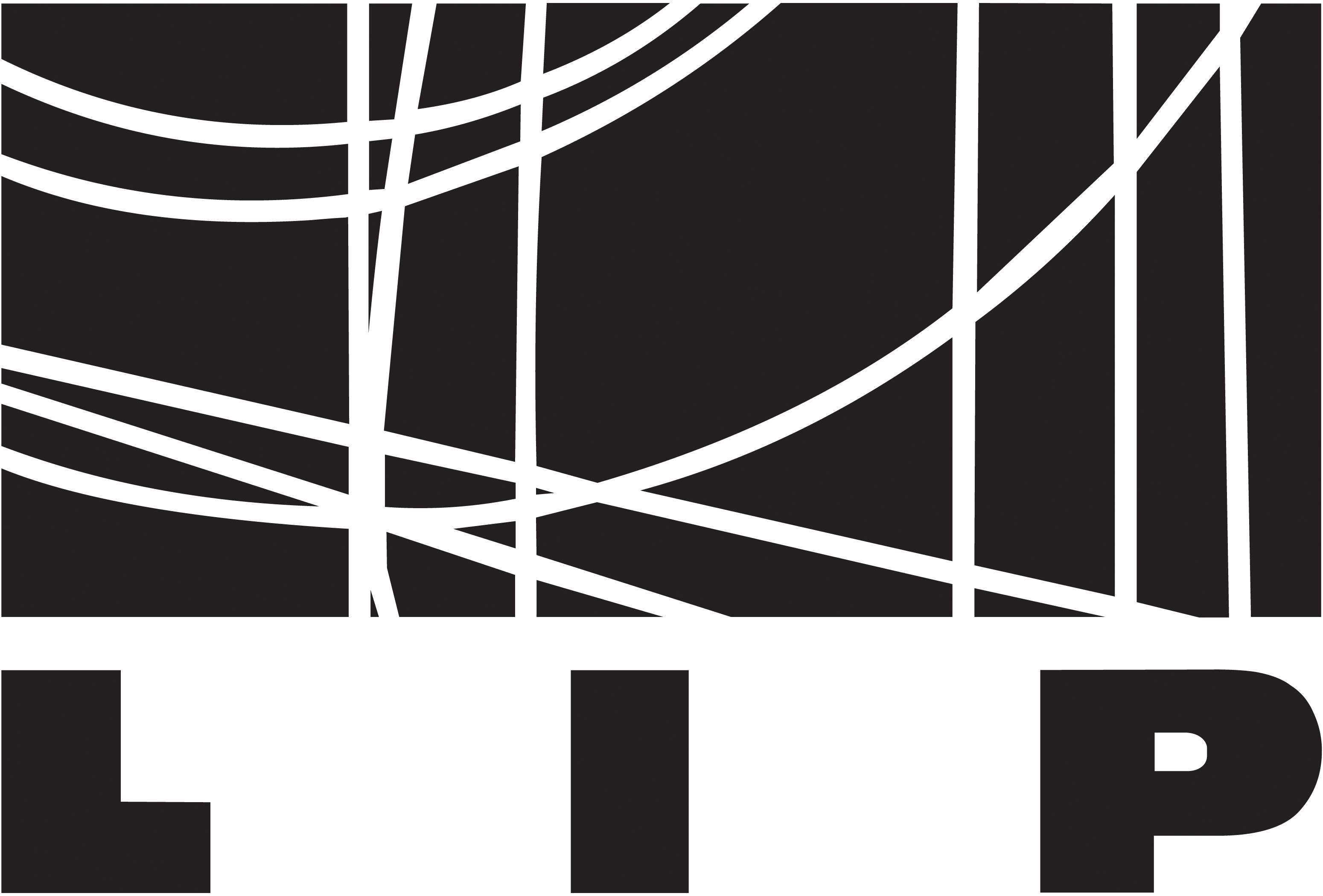 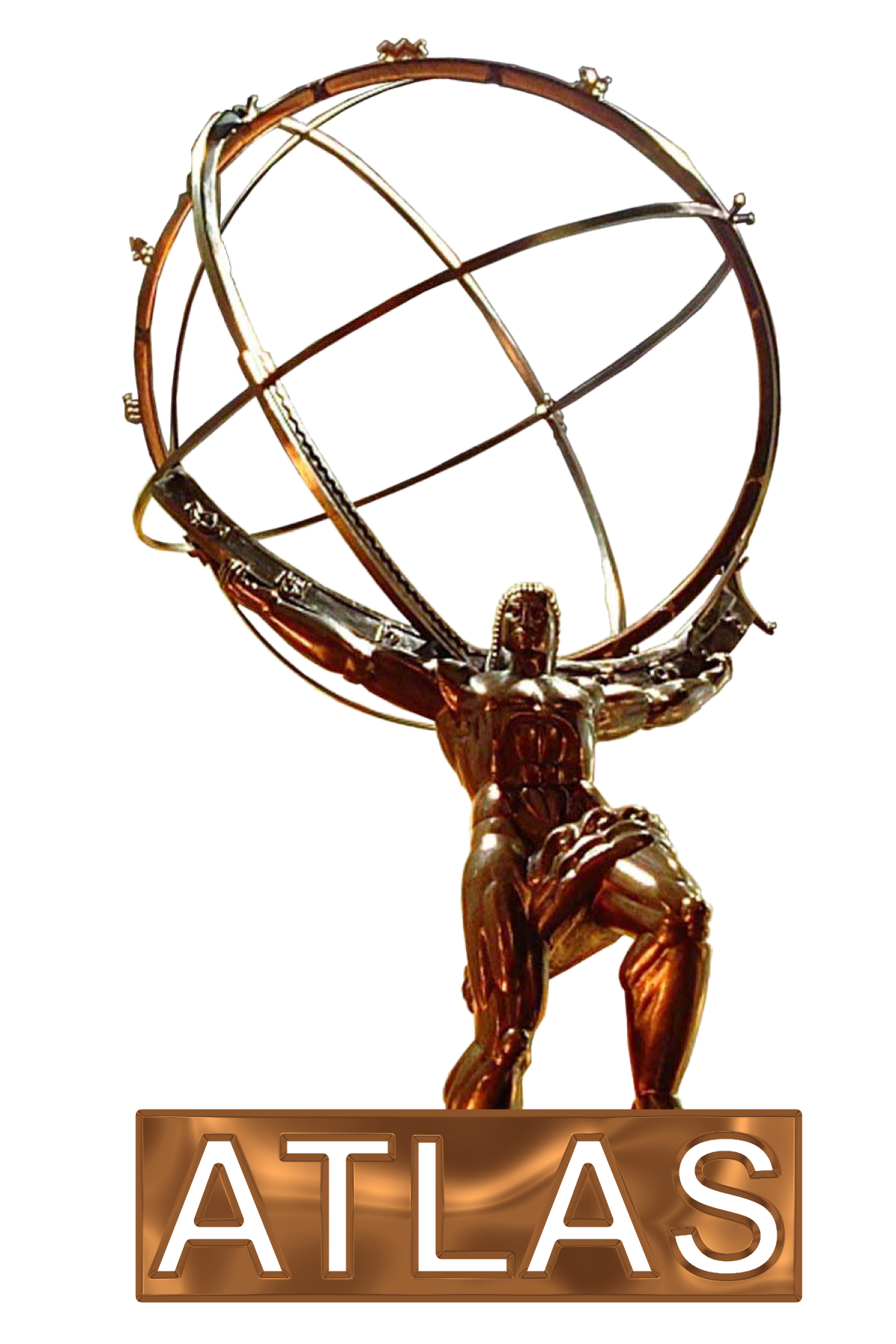 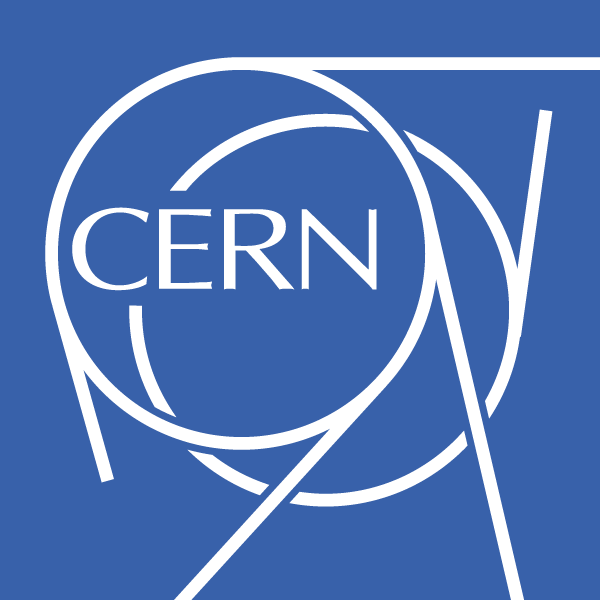 Outlook
Introduction
Where do we stand
Answers and questions at the end of run-I
Future LHC Higgs Physics:
LHC Machine scenarios
Precision Higgs Measurements
Higgs sector Searches
Higgs physics at future accellerators
5/22/14
LHC Physics Course - LIP
2
Introduction
5/22/14
LHC Physics Course - LIP
3
Higgs lectures so far…
Lecture 1 – overview of theory and history
Lecture 2 – some search channels in detail
Lecture 3 – channel combination and properties of observed Higgs
This lecture – try to get overview and look ahead
5/22/14
LHC Physics Course - LIP
4
Electroweak Lagrangian before spontaneous symmetry breaking
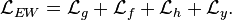 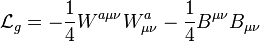 Electroweak gauge bosons: B0 W0 W±
Fermion kinetic terms
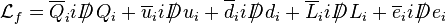 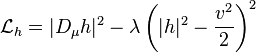 Higgs term (note: vacuum expectation value zero before symmetry breaking)
Yukawa interaction term between Higgs field and fermions
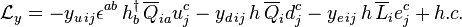 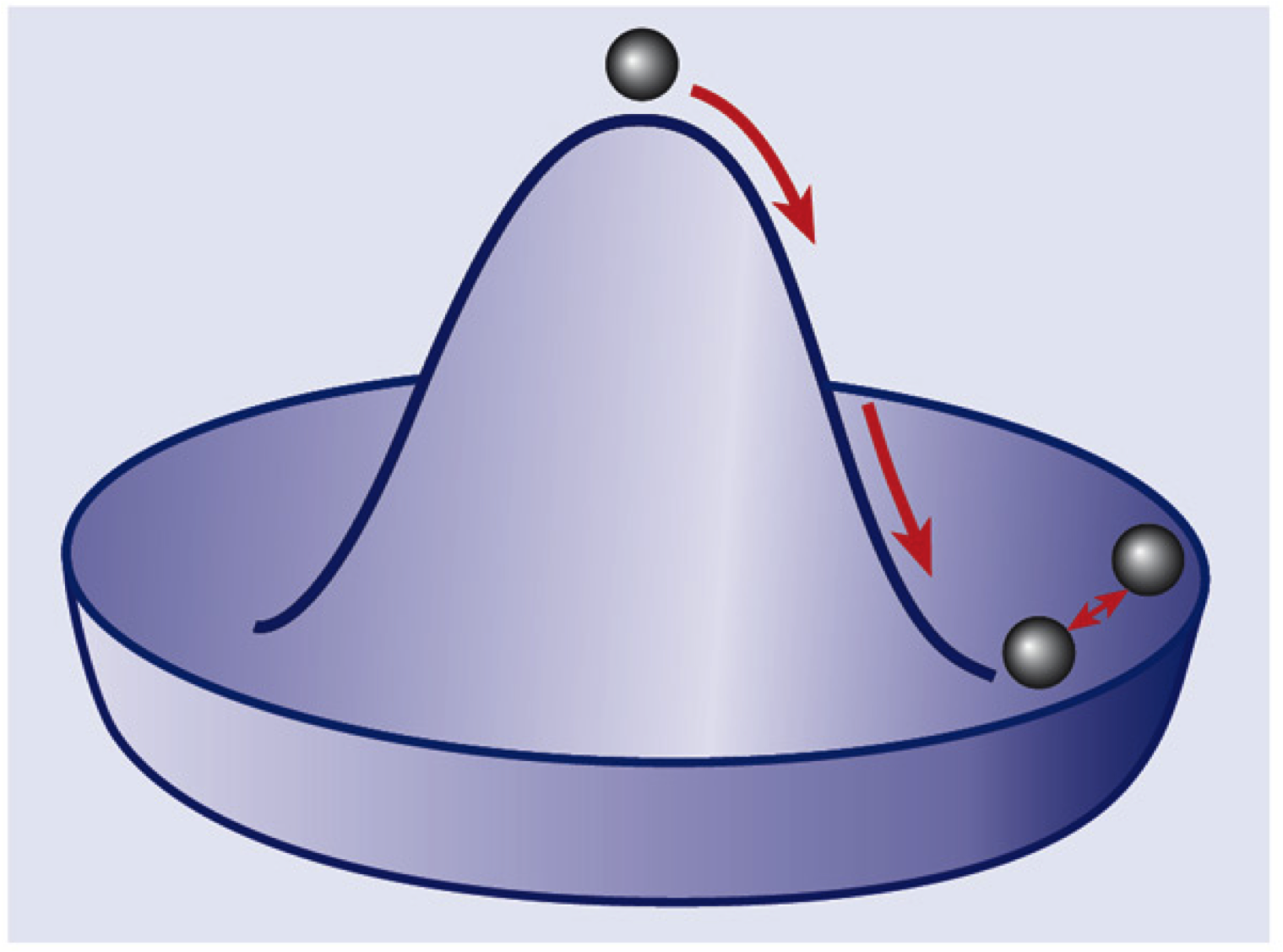 Massive Higgs boson: transverse oscillation mode
Spontaneous symmetry breaking:
New bosons γ and Z0 from W0 and B0
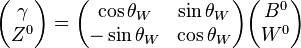 5/22/14
LHC Physics Course - LIP
5
After sym. breaking
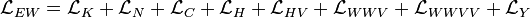 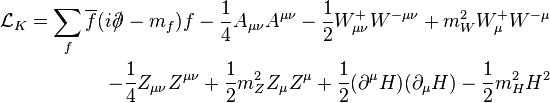 Kinetic terms: notice boson masses (Z,W,H)!
Neutral and charged current terms:    fermions and gauge boson interactions
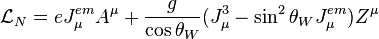 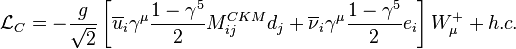 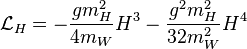 Higgs boson 3- and 4-point self-interaction
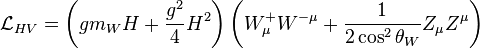 Higgs boson interaction with gauge bosons
Gauge boson self interaction:
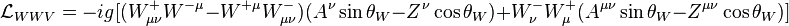 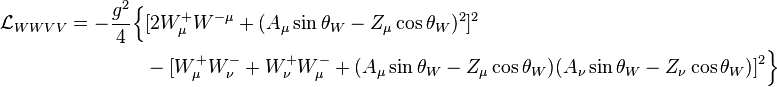 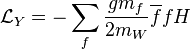 Yukawa interactions between Higgs and fermions: note fermion masses!
5/22/14
LHC Physics Course - LIP
6
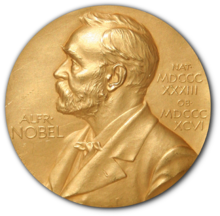 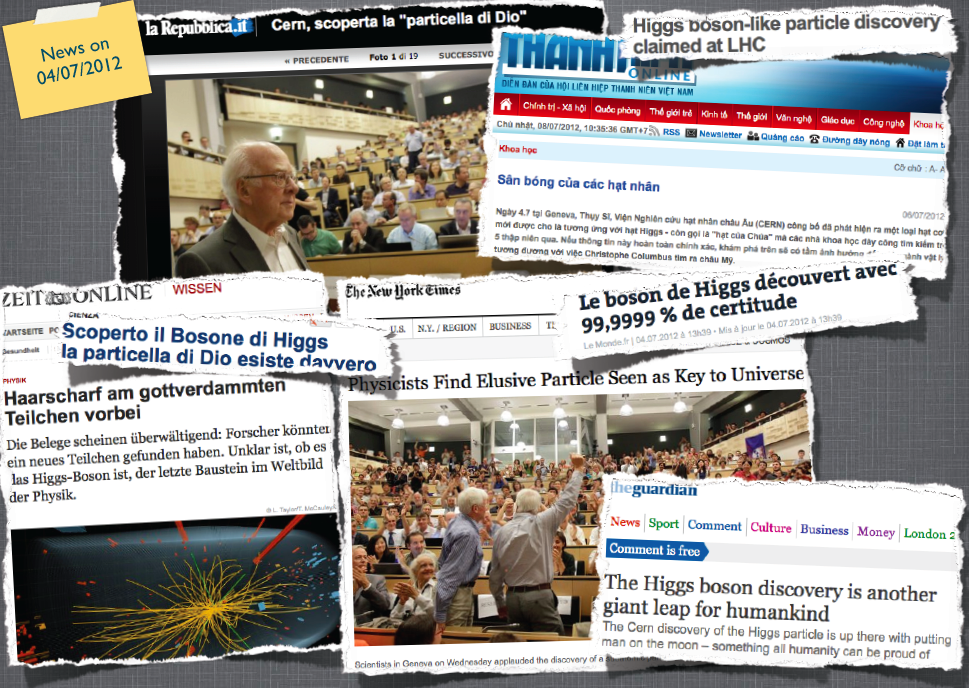 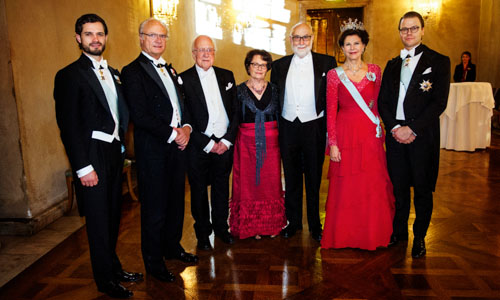 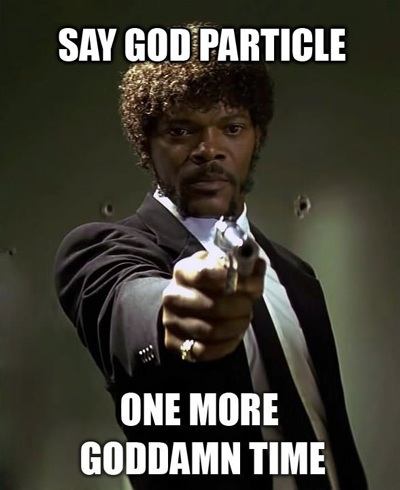 http://www.nobelprize.org/
5/22/14
LHC Physics Course - LIP
7
Why does it matter?
Because it’s real! 
Data shows Higgs mechanism (or something like it) needed in the theory
Because it may lead us to new discoveries and a new understanding of Nature!
“There is nothing so practical as a good theory” (Kurt Lewin)
Z/γ
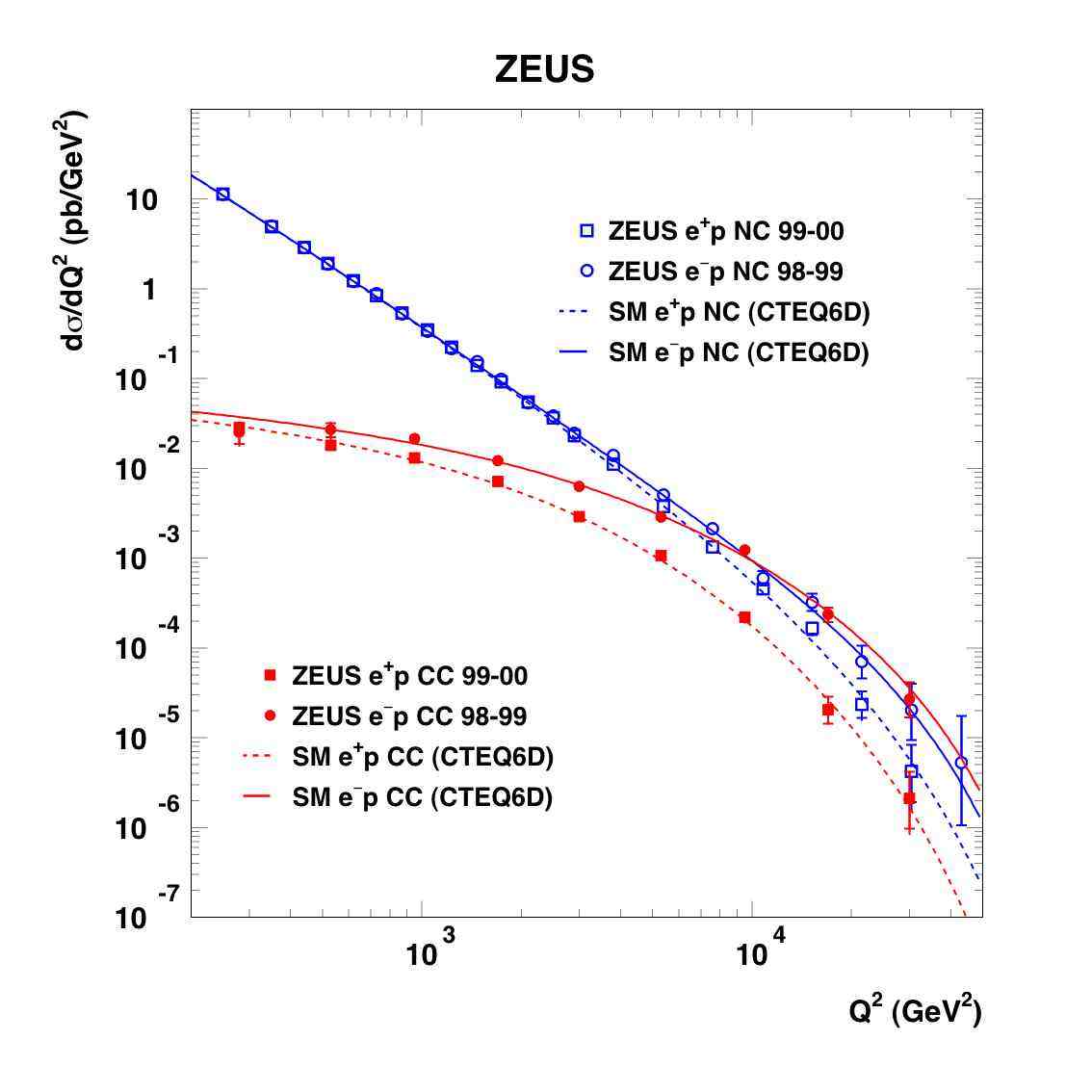 W±
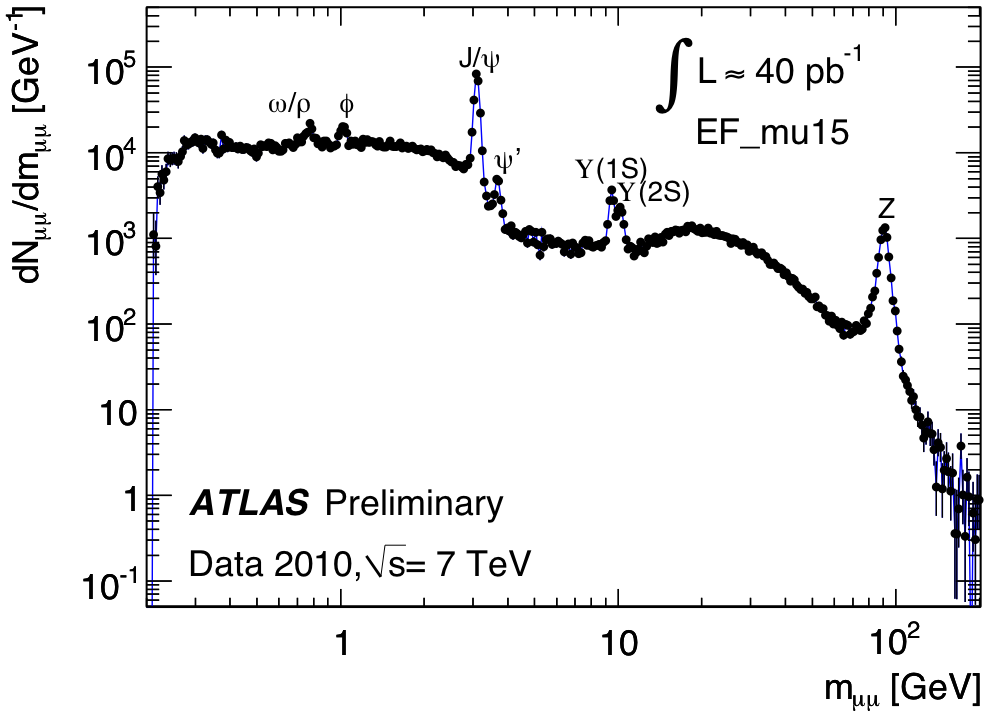 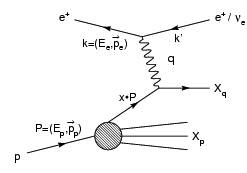 http://www-zeus.desy.de/physics/sfew/PUBLIC/sfew_results/preliminary/dis04/
5/22/14
LHC Physics Course - LIP
8
https://twiki.cern.ch/twiki/bin/view/LHCPhysics/CrossSections
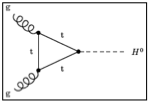 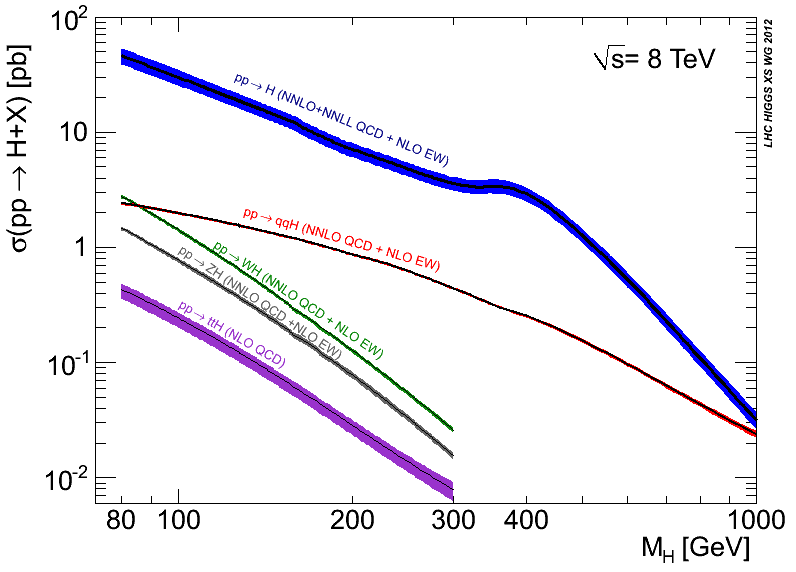 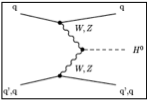 gluon-fusion
VBF
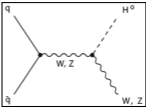 WH
ZH
ttH
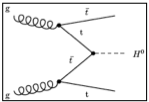 5/22/14
LHC Physics Course - LIP
9
[Speaker Notes: Main production channels: gluon fusion, Vector Boson Fusion, associated production with vector bosons, associated production with ttbar pair
Animation]
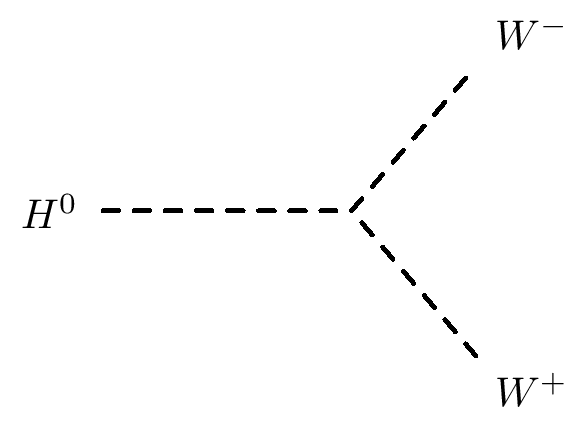 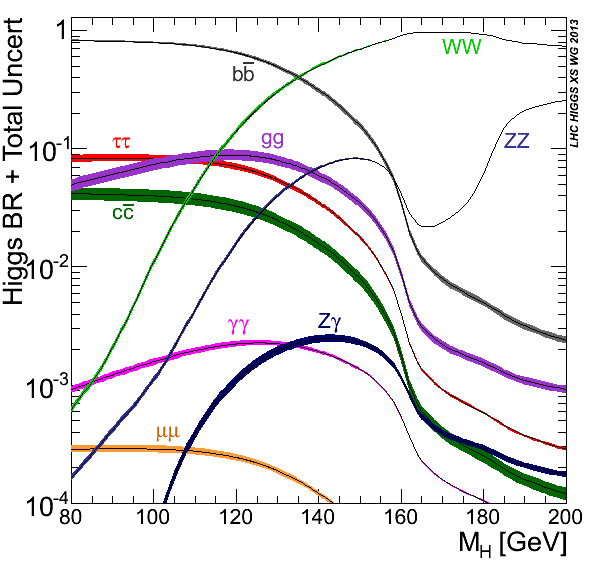 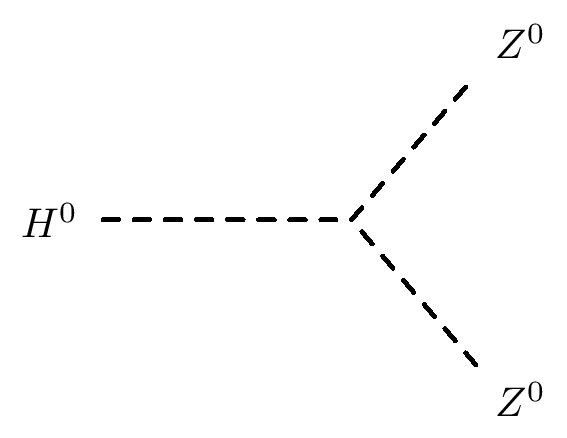 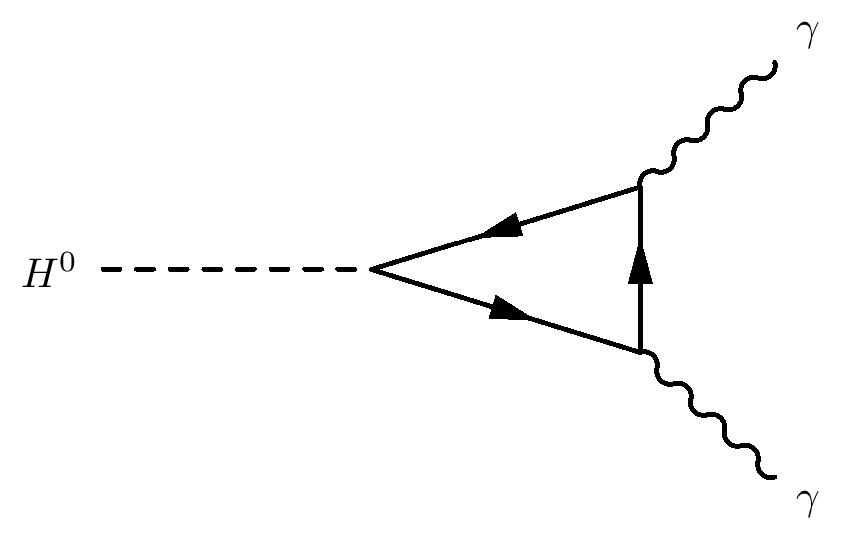 5/22/14
LHC Physics Course - LIP
10
Where do we stand?
5/22/14
LHC Physics Course - LIP
11
Questions and answers at the end of Run I
Most modes  available with current lumi explored
Precision: obvious signal in bosonic decays
Mass around 125GeV – some questions
Signal strength consistent with SM – some questions
Main alternatives to JP = 0+ discarded – questions remain
Fermion couplings probably seen in H➞ττ (4σ) 
Evidence for VBF production (3σ)
Mainly indirect sensitivity to ttH coupling through loops
Many direct searches for other Higgses turned out nothing (yet)
5/22/14
LHC Physics Course - LIP
12
Higgs boson mass
Mass: around 125GeV
Used to be the only unknown 
SM-Higgs parameter, remember? 

ATLAS: arXiv:1307.1427
mHH->4l = 124.3 ±0.6(stat) ±0.5(sys) 
mHH->γγ = 126.8 ±0.2(stat) ±0.7(sys) 
Assuming single resonance: 
mH = 125.5 ±0.2(stat) +0.5-0.6(sys) 
Tension between channels!
Compatibility P=1.5% (2.4σ)
Rises to 8% with square syst.prior

BUT:
CMS: arXiv:1312.5353
mHH->4l = 125.6 ±0.4(stat) ±0.6(sys) 
CMS: CMS-PAS-HIG-13-005
mHH->γγ = 125.4 ±0.5(stat) ±0.6(sys) 

Doesn’t look like two different resonances!...
ATLAS: arXiv:1307.1427
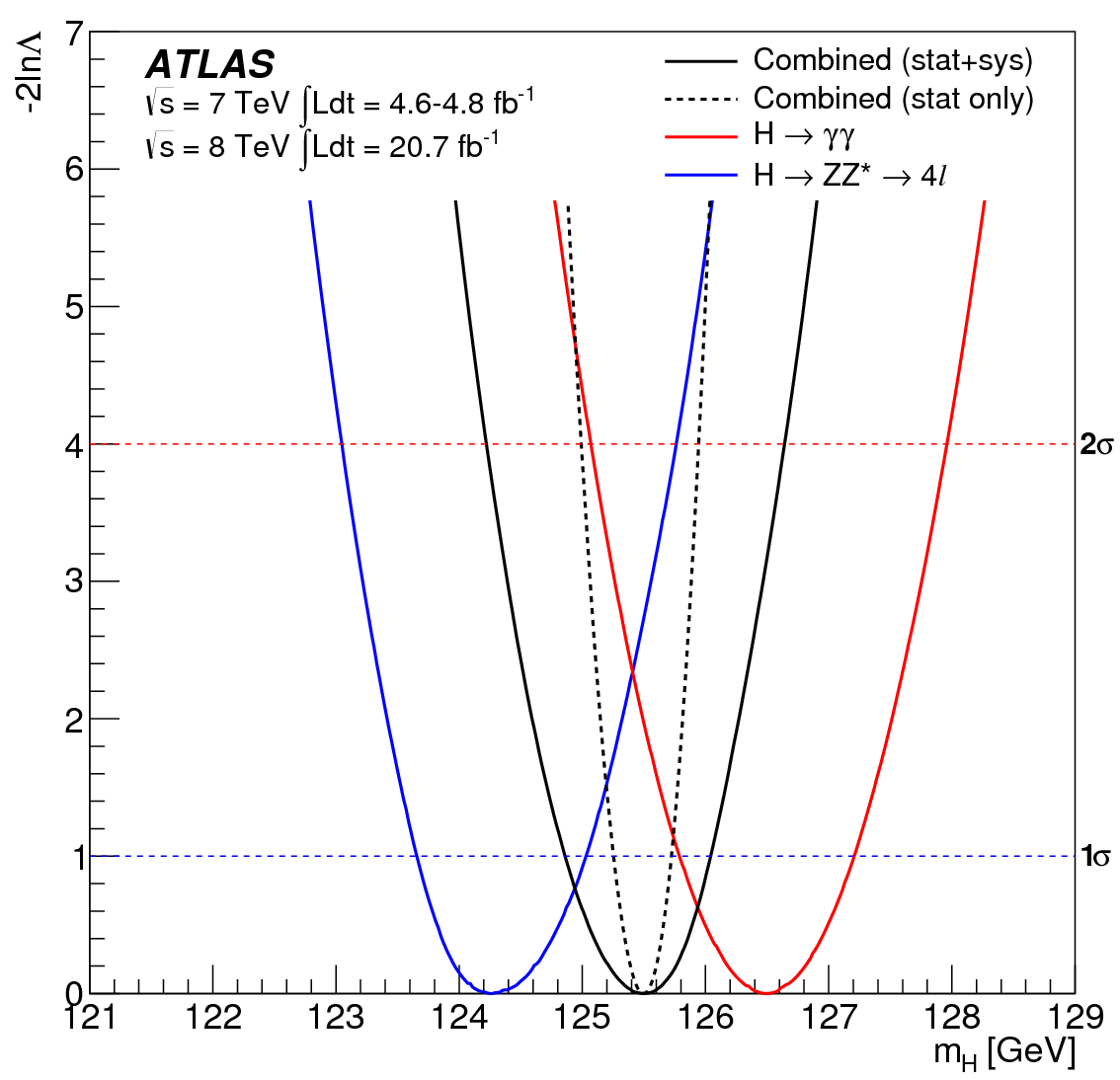 CMS
5/22/14
LHC Physics Course - LIP
13
Spin and Parity
Pure JP = 0-, 1+, 1-, and 2+ excluded with 97.8, 99.97, 99.7, and 99.9% Confidence Level (ATLAS arXiv 1307.1432)
But note: Higgs could have CP-violating component!
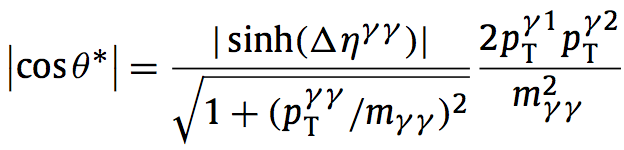 H->γγ – ATLAS arXiv 1307.1432
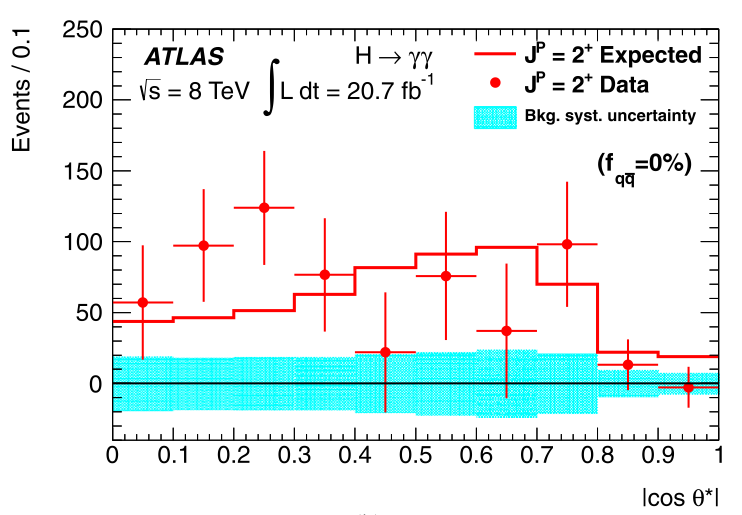 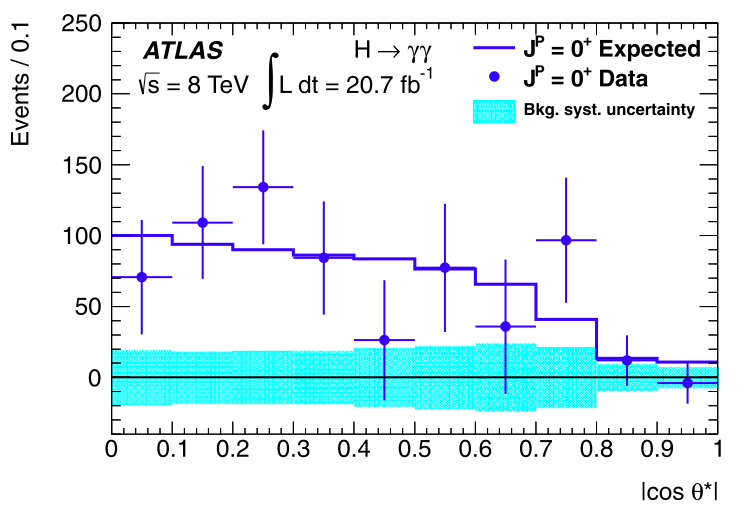 5/22/14
LHC Physics Course - LIP
14
Direct Evidence of Fermion Couplings
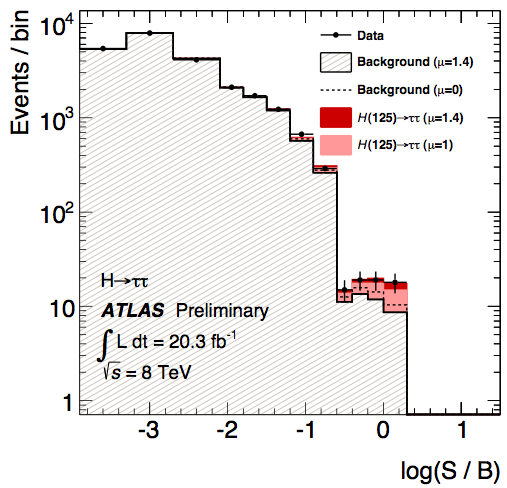 Challenging channels at the LHC! 
Huge backgrounds (H->bb,H->ττ) 
Or low rate: H->μμ

ATLAS:
4.1σ evidence of H->ττ decay 3.2σ exp.
μ = σobs./σSM = 1.4 ±0.3(stat) ±0.4(sys)

CMS:
Combination of H->bb and H->ττ: 
3.8σ evidence (obs.) 4.4σ (expected)
 μ = σobs./σSM = 0.83 ±0.24
ATLAS-CONF-2013-108
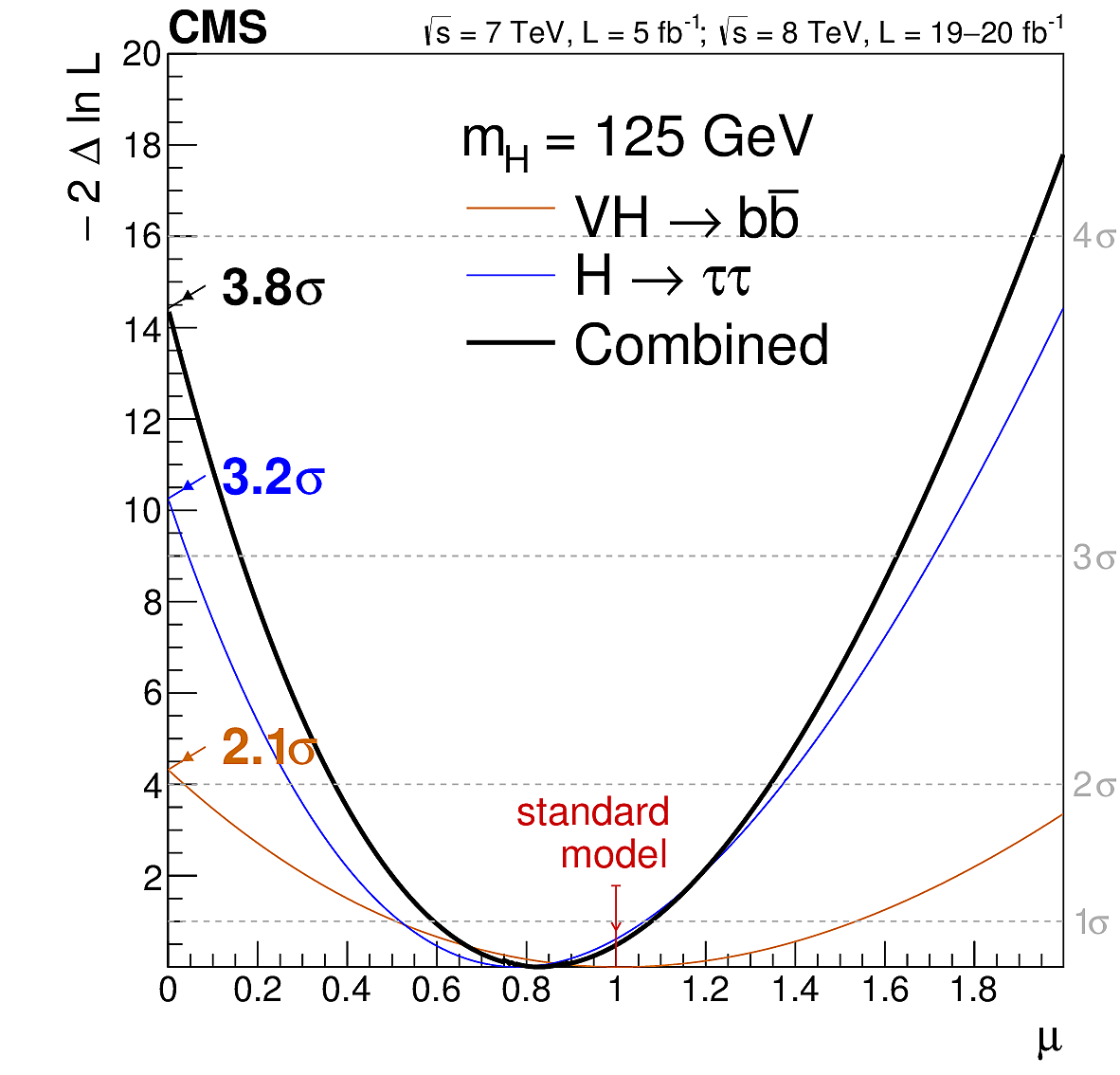 CMS 1401.6527
CMS 1401.6527
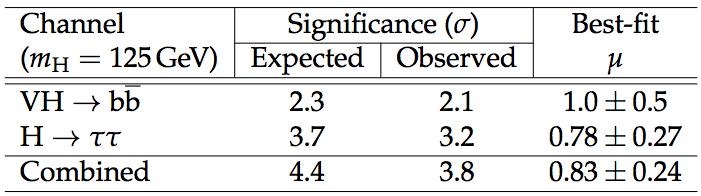 5/22/14
LHC Physics Course - LIP
15
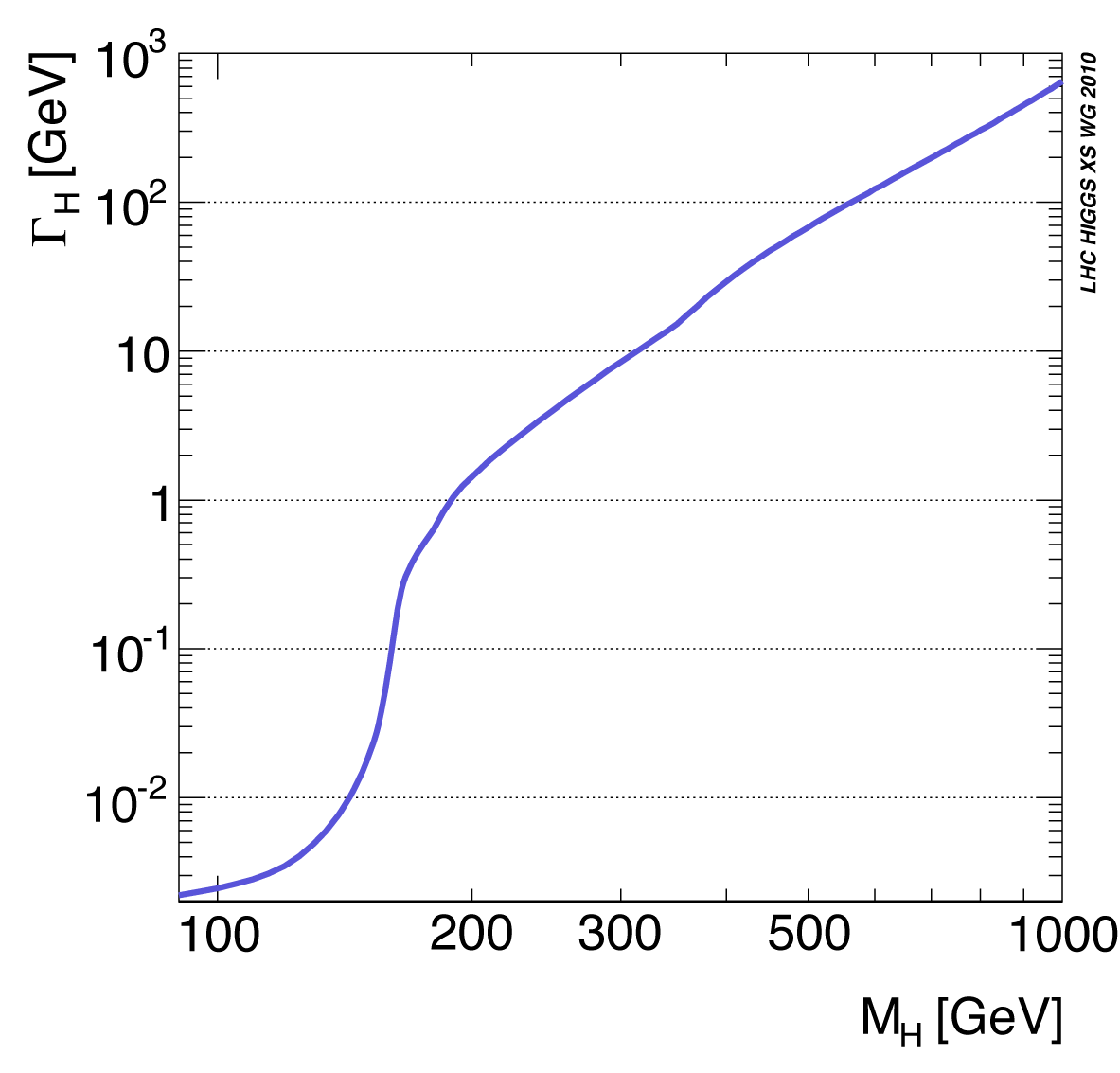 Higgs Width
Total width not measurable at the LHC 
Hadronic decays invisible in huge jet background
Sensitivity can be achieved through “interferometric” measurement
Use gg➞H➞ZZ with Z on- or off-shell
Proof of principle done, although still very far from theoretically expected value (4MeV)
ΓH < 22 MeV at 95% CL
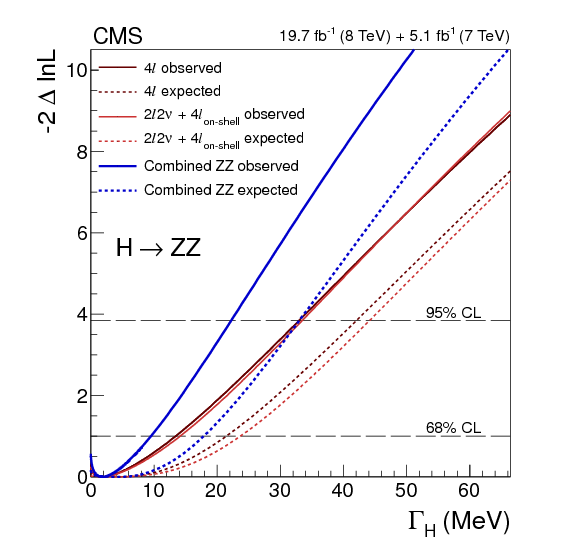 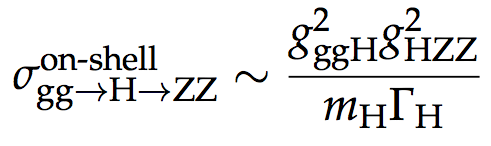 http://arxiv.org/pdf/1405.3455.pdf
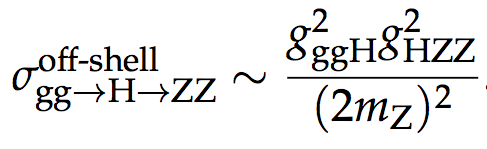 5/22/14
LHC Physics Course - LIP
16
Signal strength
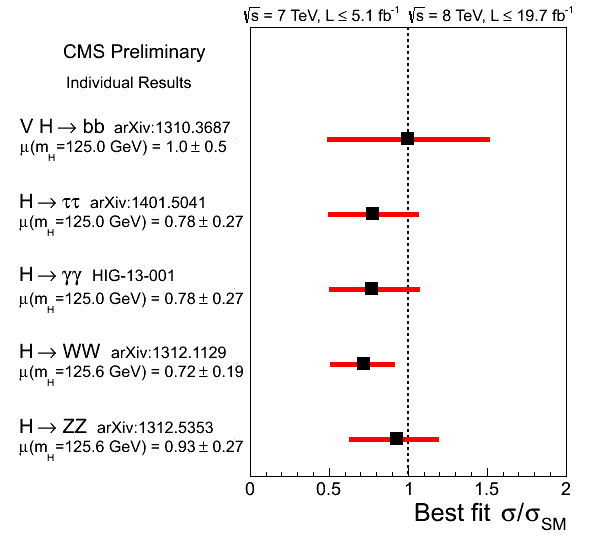 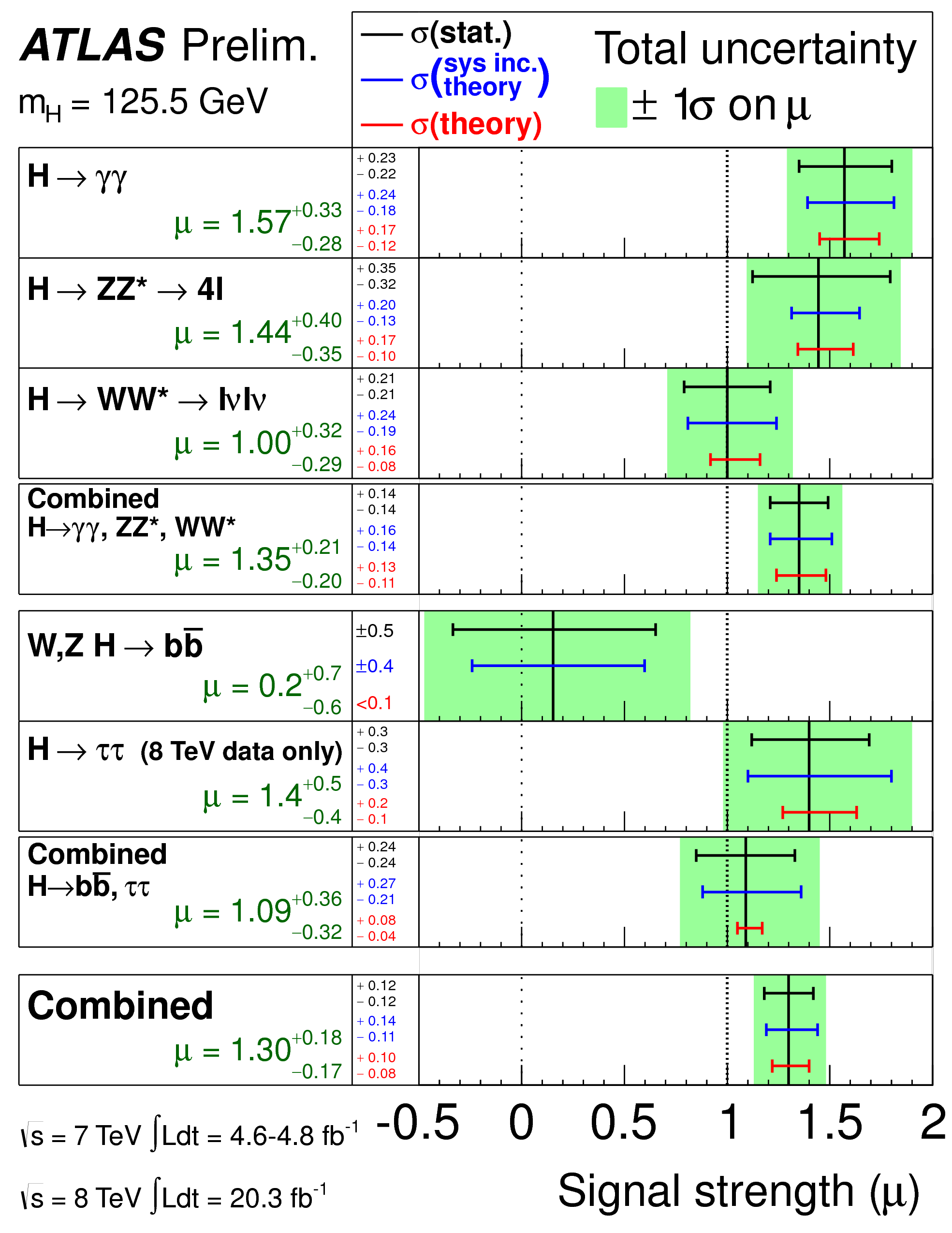 Take-home messages: 
Need more data!
Always run two experiments!
5/22/14
LHC Physics Course - LIP
17
Combining Higgs Channels
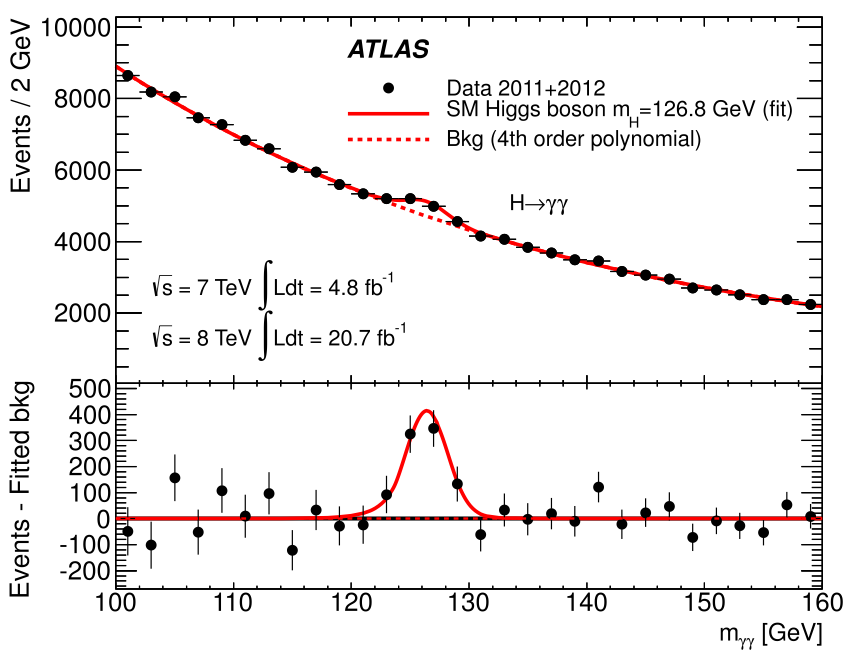 Production
Decay
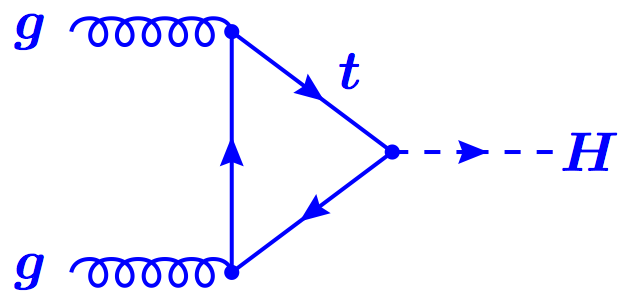 H->γγ
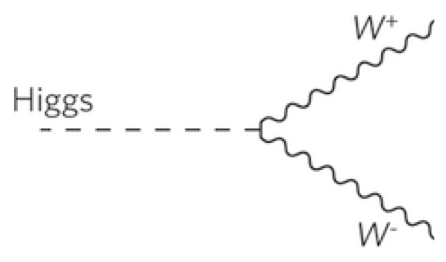 FIT
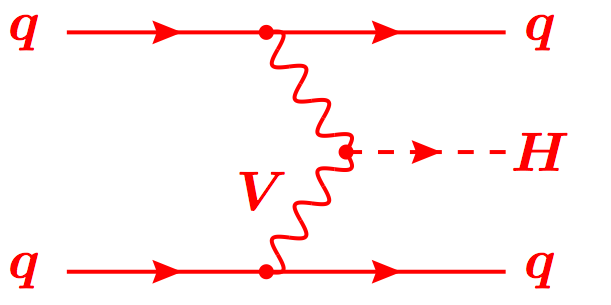 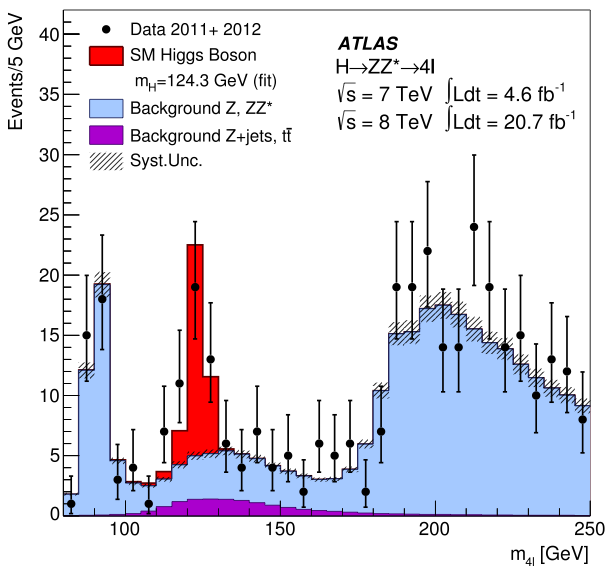 H->ZZ
×
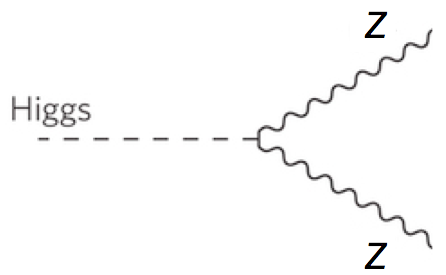 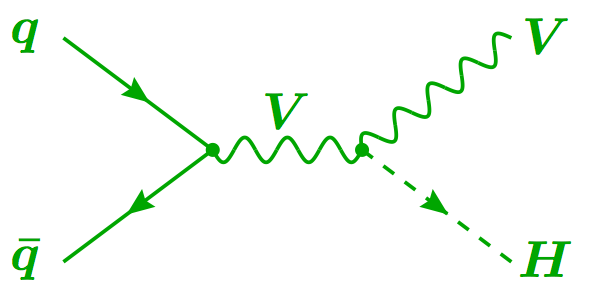 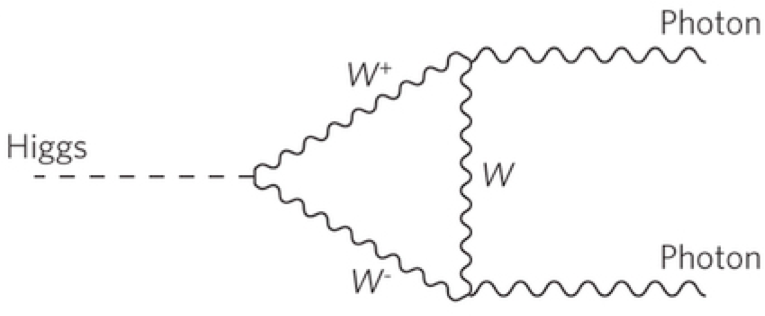 t
H->WW
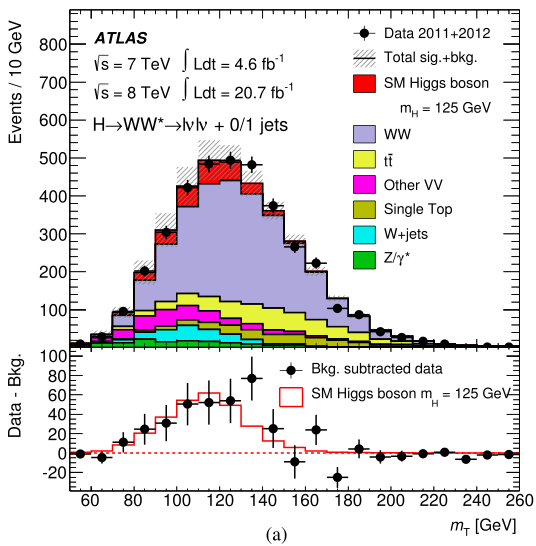 t
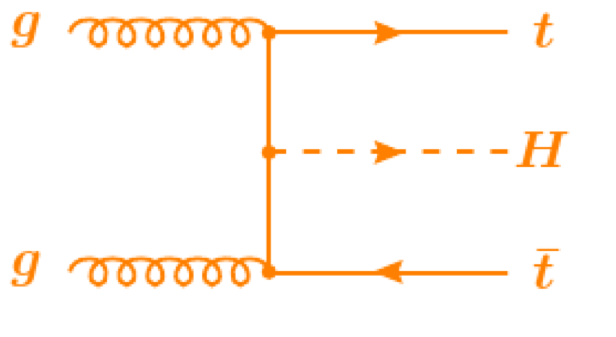 t
Backgrounds +
5/22/14
LHC Physics Course - LIP
18
A bit more technically
Assumptions:
Single resonance (at mH = 125.5GeV)
No modification of tensor structure of SM Lagrangian: 
i.e. H has JP = 0+
Narrow width approximation holds
i.e. rate for process i  H  f is:

Free parameters in framework:
Coupling scale factors: κj2 
Total Higgs width: κH2
Or ratios of coupling scale factors: λij = κi / κj

Tree-level motivated framework 
Useful for studying deviations in data with respect to expectations 
E.g. extract coupling scale factor to weak bosons κV by setting κW = κZ = κV
Not same thing as fitting a new model to the data
5/22/14
LHC Physics Course - LIP
19
Fermion and Boson couplings from fit
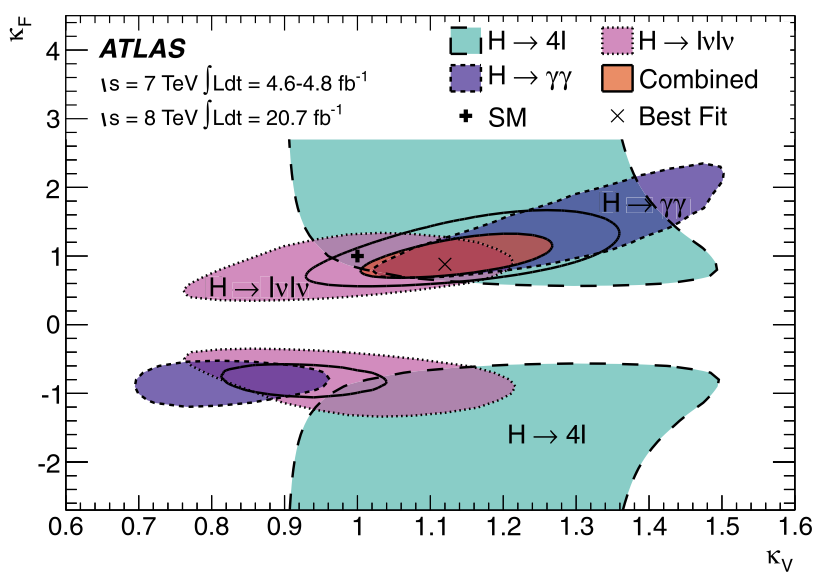 Set one scale factor for all fermions (κF = κt = κb= κτ =…) and one for all vector bosons (κV = κZ = κW)
Assume no new physics
Strongest constraint to κF comes form gg->H loop 
ATLAS and CMS fits within 1-2σ of SM expectation (compatibility P=12%)
Note ATLAS and CMS κV different – see signal strength below
ATLAS 1307.1427
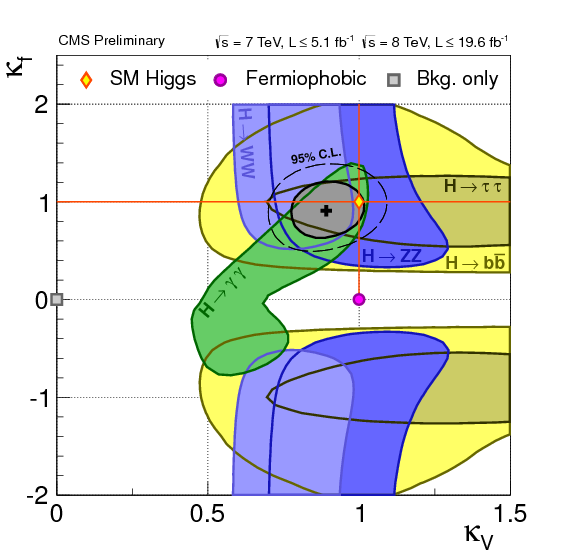 CMS public page
5/22/14
LHC Physics Course - LIP
20
Production Modes
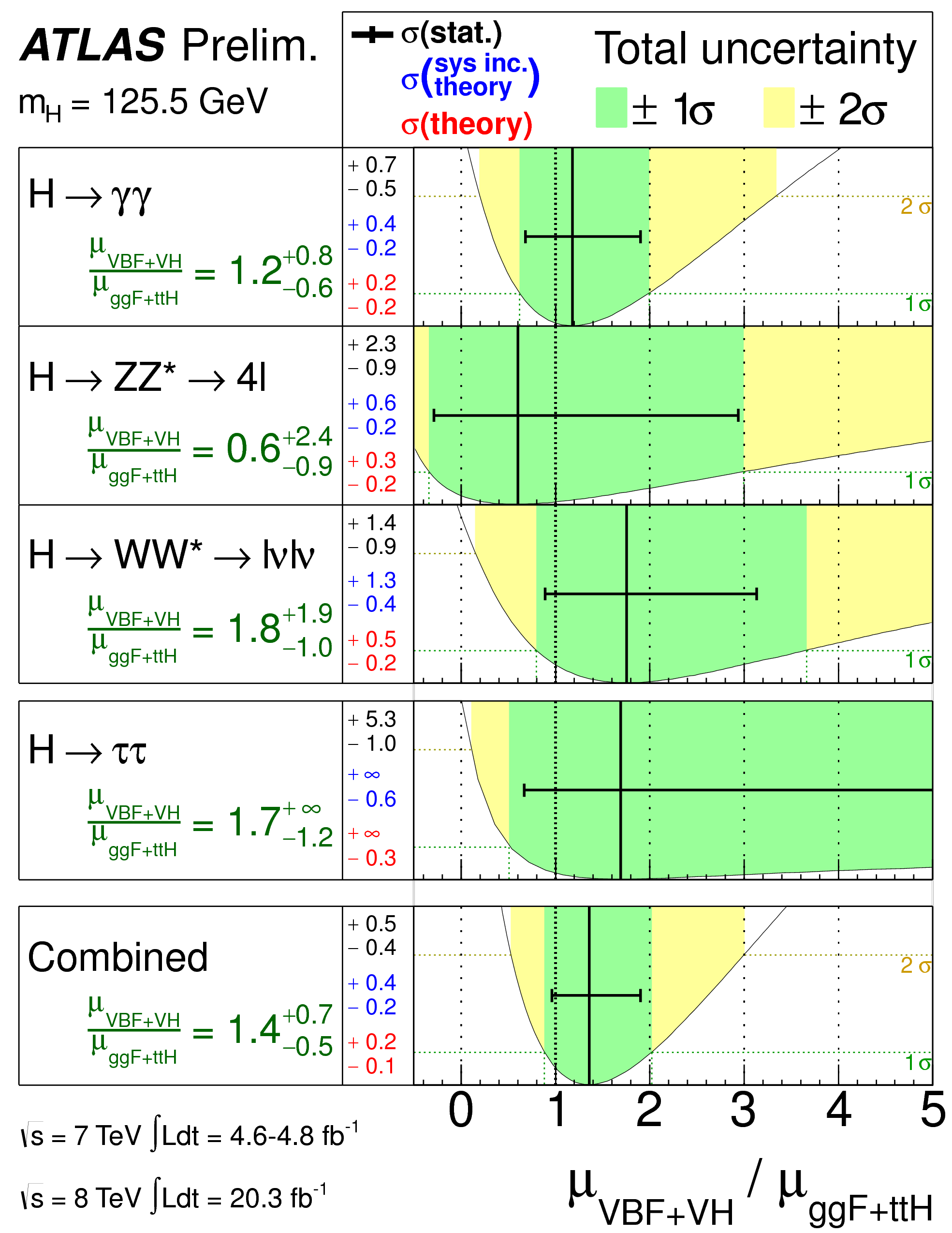 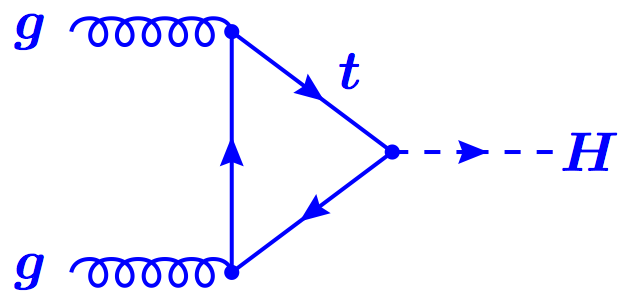 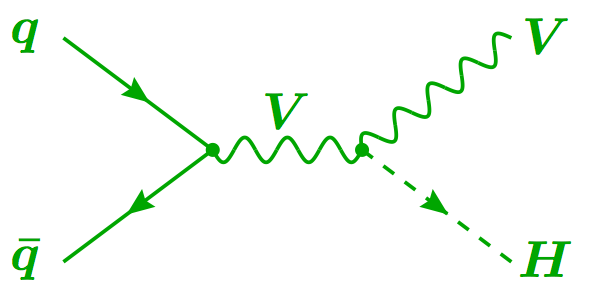 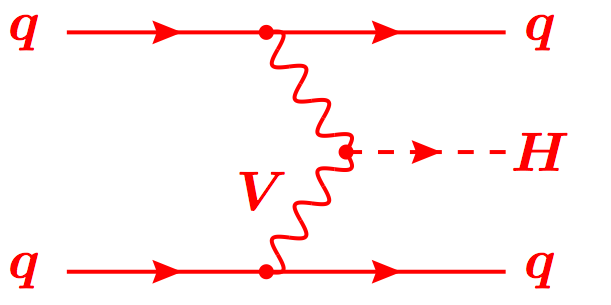 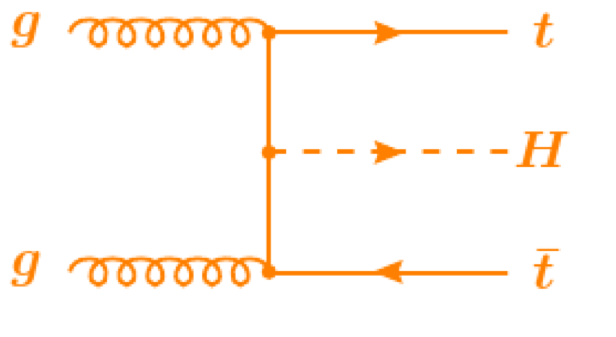 Combination of channels allows consistency checks
Evidence for VBF production (3σ)
Sensitivity to top Yukawa coupling only through loops so far
5/22/14
LHC Physics Course - LIP
21
New Physics in the Loops?
W
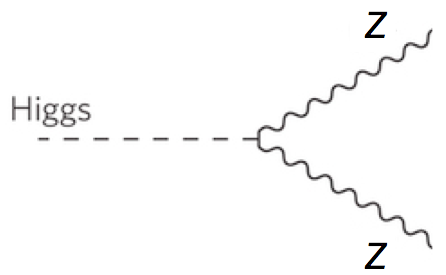 New heavy particles may show up in loops
Dominant gluon-fusion through a (mostly) top loop production for H->ZZ, H->WW and H->γγ
H->γγ decay through top and W loops (and interference)

Assume no change in Higgs width and SM couplings to known particles

Introduce effective coupling scale factors:
κg and κγ for ggH and Hγγ loops
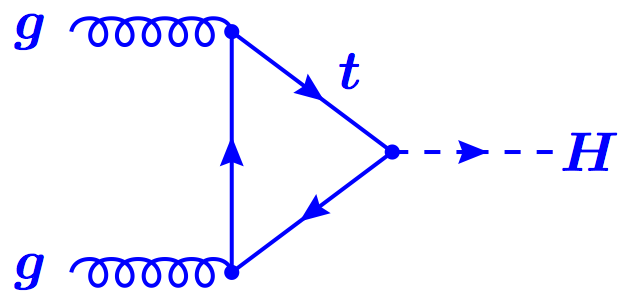 W
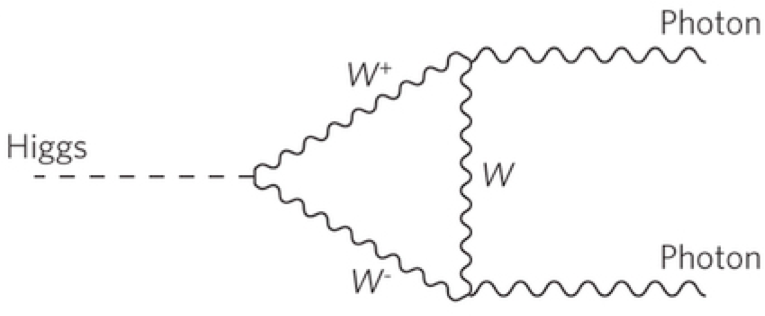 t
t
t
ATLAS 1307.1427
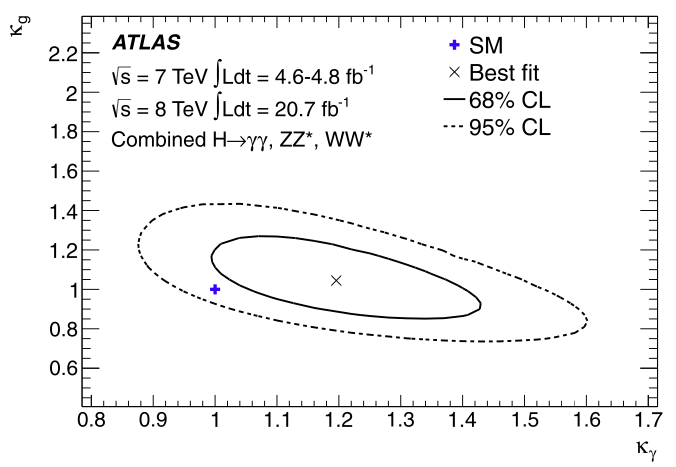 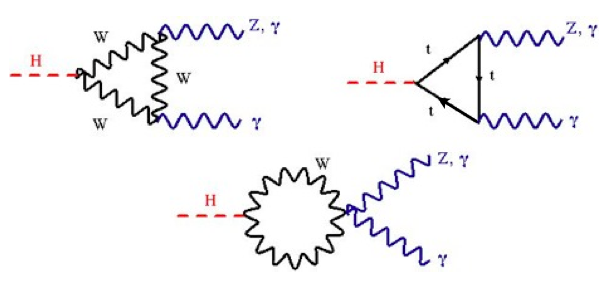 Best fit values: κg = 1.04 ± 0.14, κγ = 1.20 ± 0.15
Fit within 2σ of SM (compatibility P=14%)
5/22/14
LHC Physics Course - LIP
22
A bit of fun…
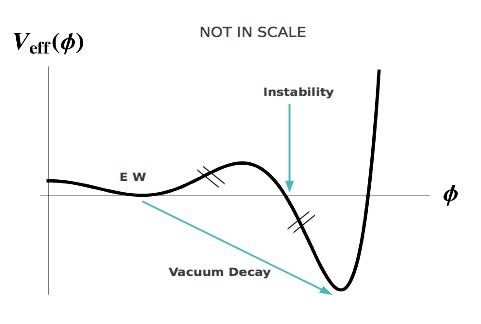 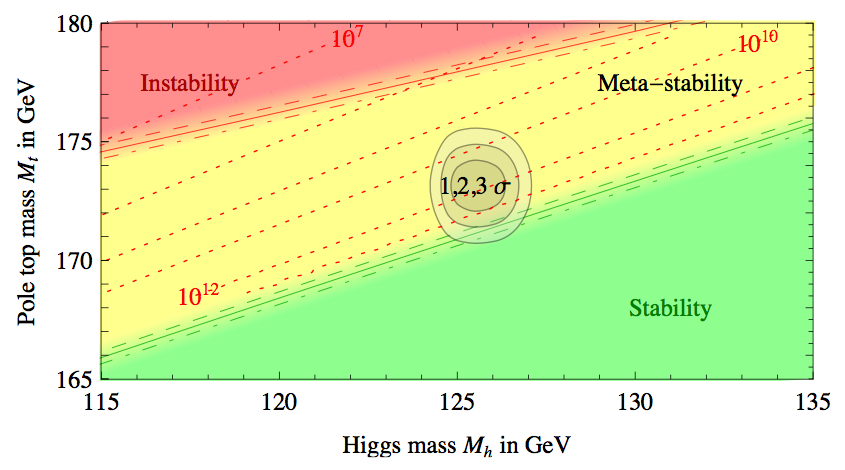 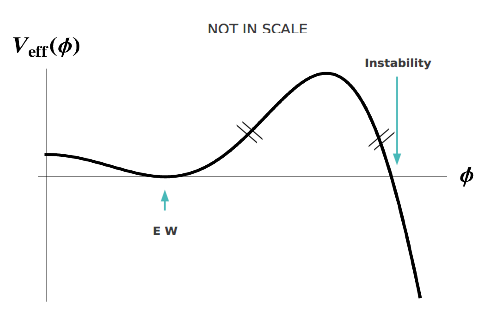 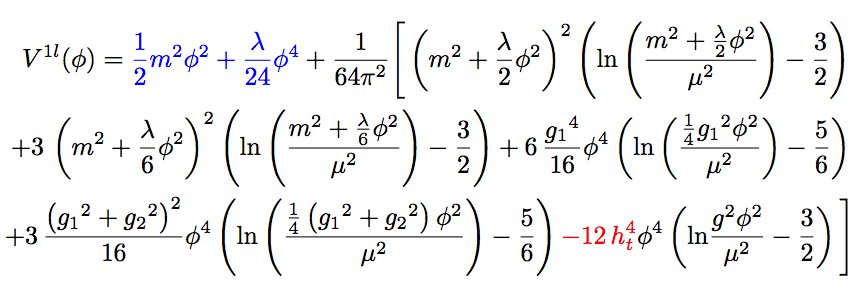 RG-improved potential
1-loop effective potential
What if…
At higher orders, Higgs potential doesn’t have to be stable
Depending on mt and mH second minimum can be lower than EW minimum ⇒ tunneling between EW vacuum and true vacuum?!
“For a narrow band of values of the top quark and Higgs boson masses, the Standard Model Higgs potential develops a shallow local minimum at energies of about 1016 GeV, where primordial inflation could have started in a cold metastable state”, I. Masina, arXiv:1403.5244 [astro-ph.CO]
See also: V. Brachina, Moriond 2014 (Phys.Rev.Lett.111, 241801 (2013)), G. Degrassi et al, arXiv:1205.6497v2
5/22/14
LHC Physics Course - LIP
23
Peering through the crystal ball
5/22/14
LHC Physics Course - LIP
24
So, where do we stand?
DAMA 0804.2741
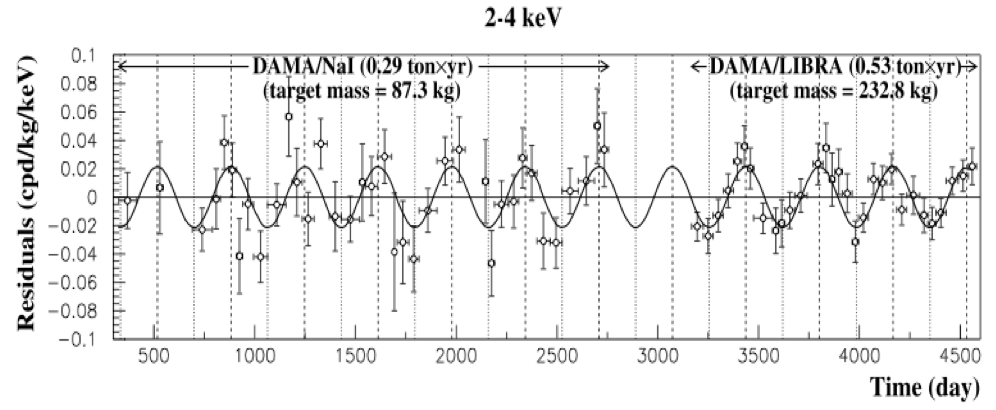 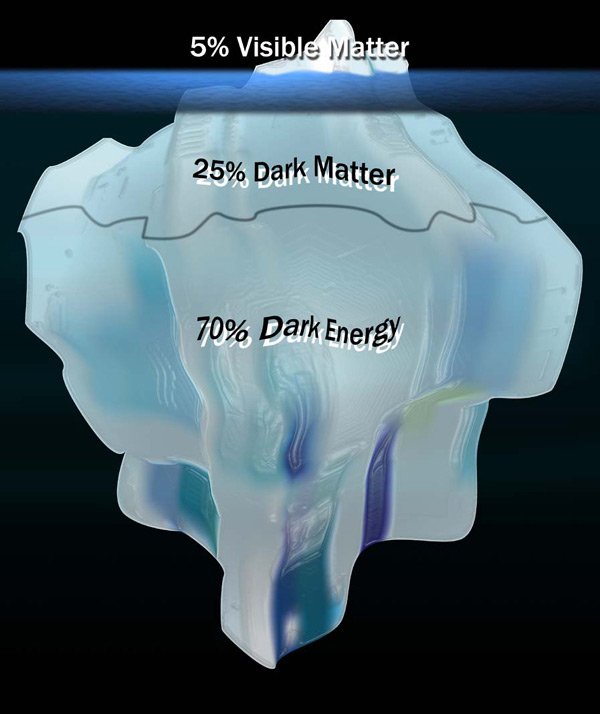 We have found the missing piece of the Standard Model puzzle

The current data show us a SM-like Higgs boson
Each channel not so well measured
But combination fits well with expectations

Is this the end of the story?
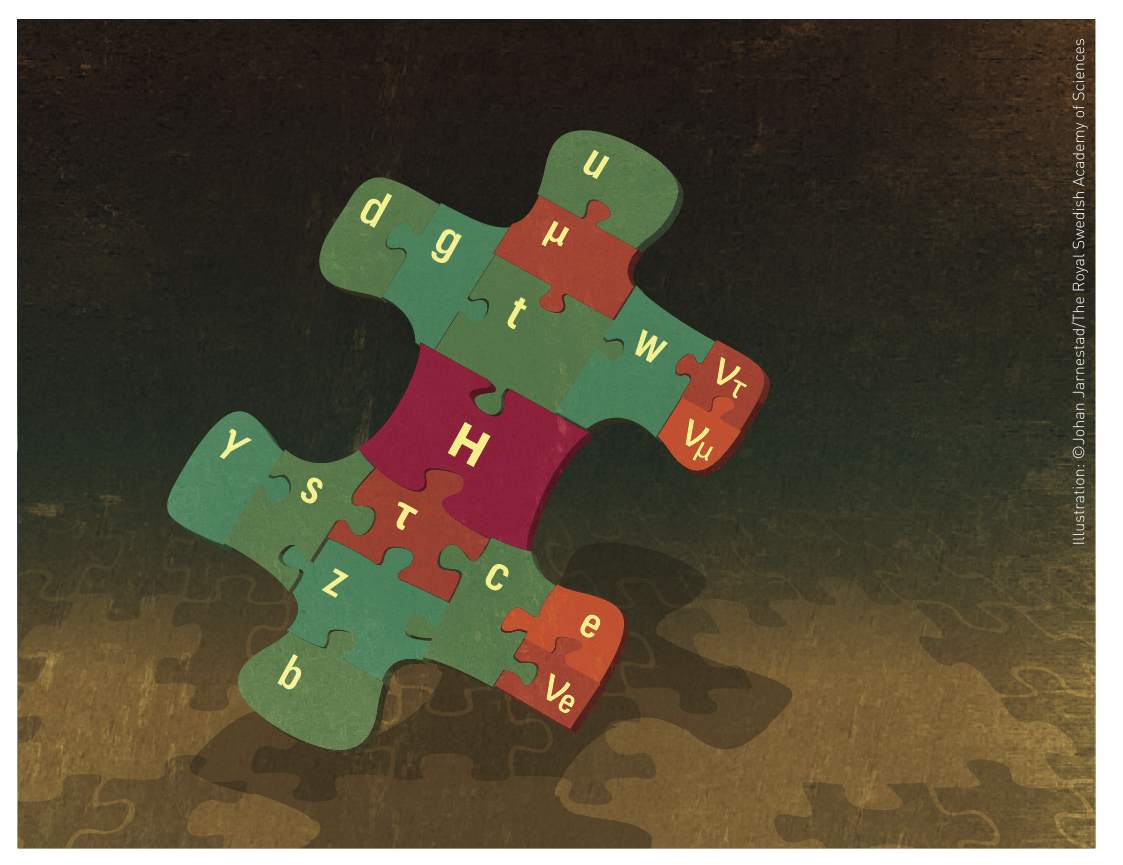 LUX 1310.8214
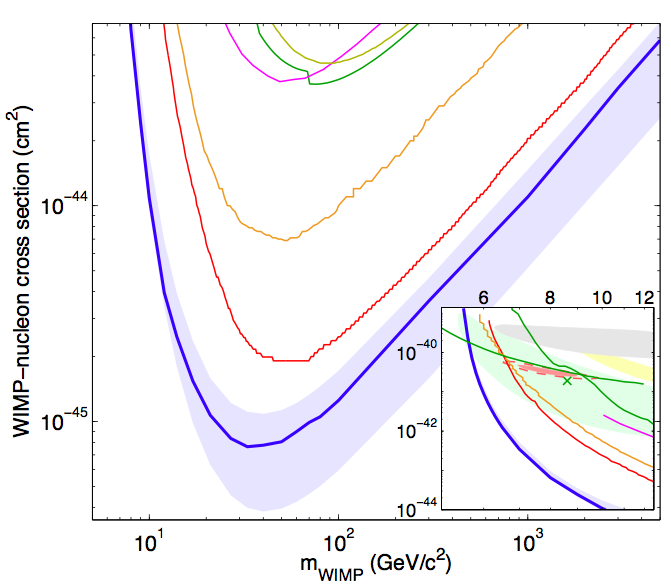 New Physics  Modified Higgs sector(?)
Discovery  Precision! (& a few more channels)
5/22/14
LHC Physics Course - LIP
25
Many questions…
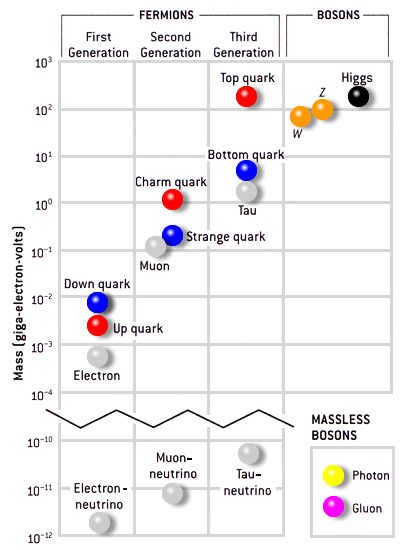 Higgs mechanism says how to give mass to fundamental particles
It doesn’t say why fermion masses and  Yukawa couplings  are so different: 
10-10GeV (ν) – 102GeV (t)
Top mass at the EW scale. Does it play a special role in breaking it? 
(And by the way… why 3 families of leptons and quarks?)
What is the underlying theory?
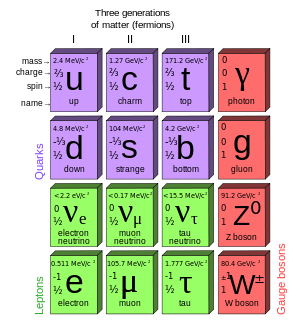 Eh! Eh! Eh! Been there, done that!
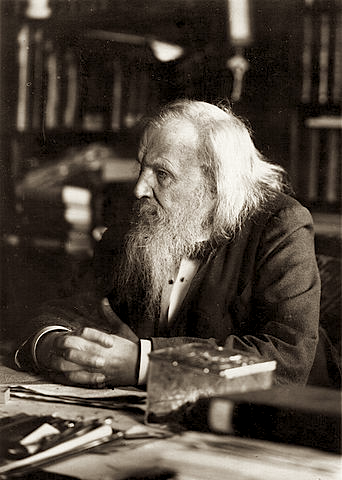 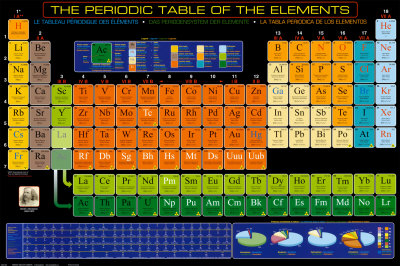 5/22/14
LHC Physics Course - LIP
26
Future LHC Running
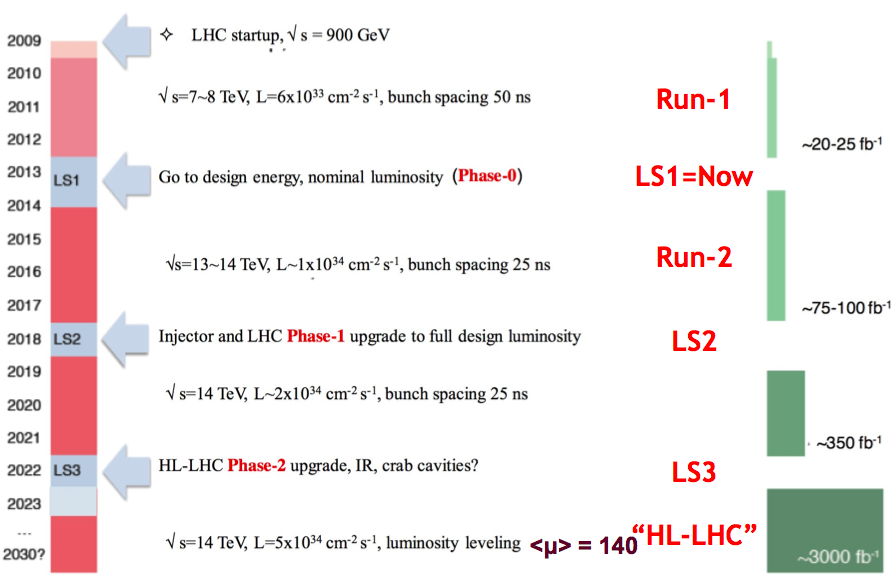 5/22/14
LHC Physics Course - LIP
27
Not only more luminosity
Higher centre of mass energy gives access to higher masses 
Hugely improves potential for discovery of heavy particles
Increases cross sections limited by phase space
E.g. ttH increases faster than background (factor 4)
But may make life harder for light states
E.g. only factor 2 increase for WH/ZH, H➞bb and more pileup
Could be compensated by use of boosted jet techniques (jet substructure)
http://www.hep.ph.ic.ac.uk/~wstirlin/plots/plots.html
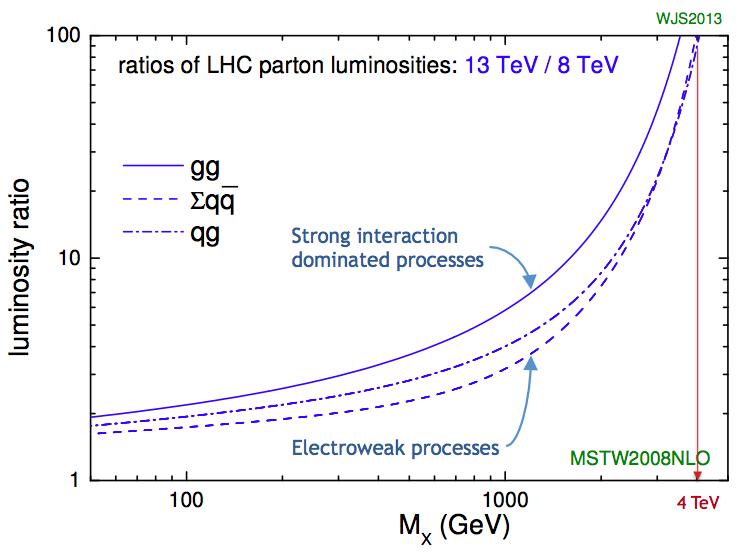 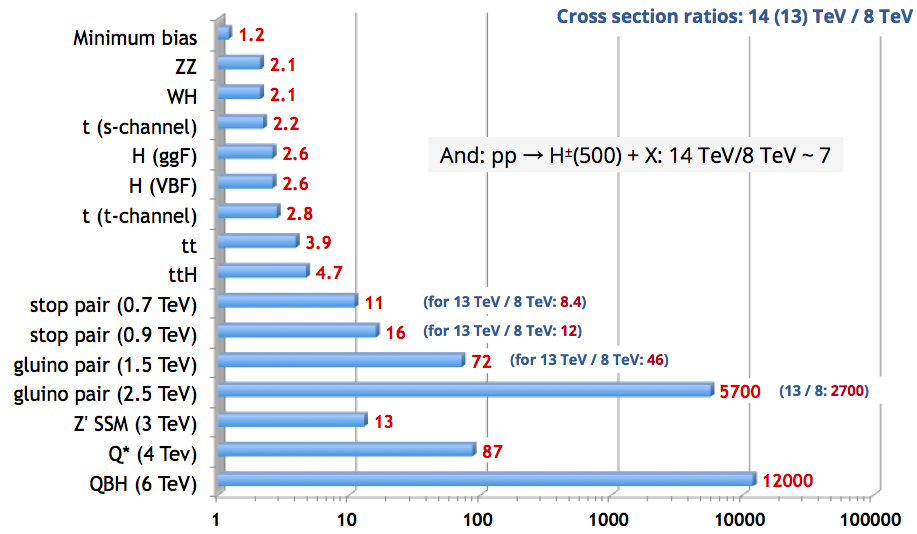 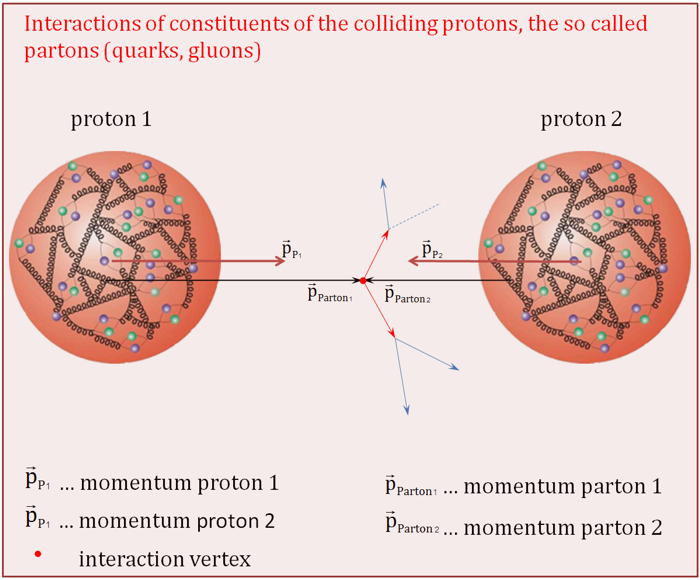 5/22/14
LHC Physics Course - LIP
28
Run II/High-Lumi LHC Programme
Precision AND searches!
Precision: 
Continue to look for deviations wrt Standard Model
Differential cross sections: 
New physics in loops could modify event kinematics
Complete measurement of properties:
E.g. CP quantum numbers:
Sensitivity in H➞ZZ and VBF 
Search for CP violatin in Higgs sector
Search for rare decay modes:
H➞HH to access self coupling (long term!)
Search for additional Higgs bosons:
E.g. 2-Higgs Doublet Model is a natural extension and predicted in SUSY
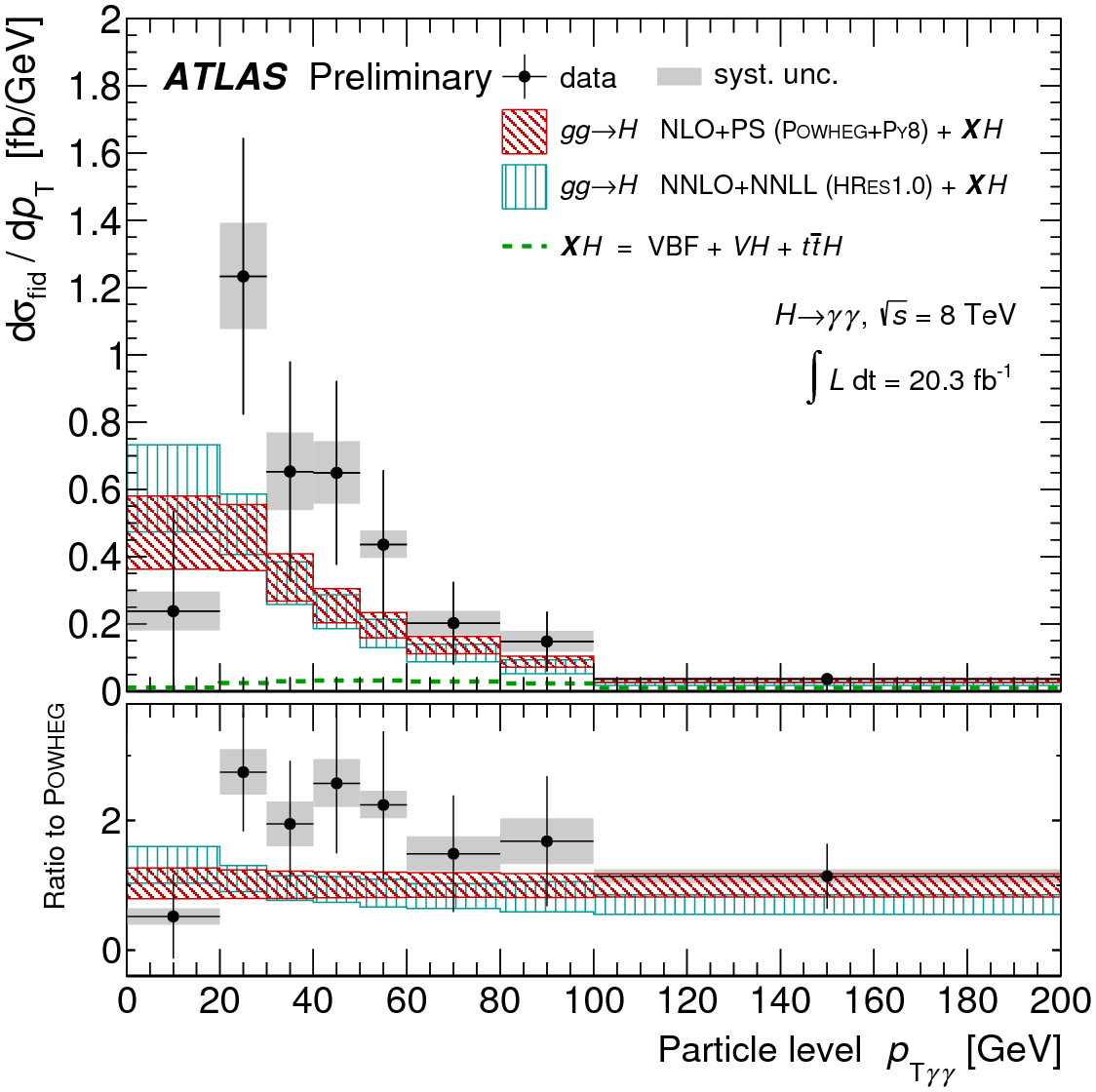 5/22/14
LHC Physics Course - LIP
29
Direct BSM Higgs Searches (ATLAS)
FCNC in t→cH, H→γγ - upper limit on BR: Obs.(Exp.): 0.83%(0.53%) x SM for 125 GeV at 95% CL [ATLAS-CONF-2013-081]
H→ZZ→llνν: Excl. 320 - 560 GeV [ATLAS-CONF-2012-016]
H→ZZ→llqq: Excl. 300 - 310, 360 - 400 GeV. at 145 GeV 3.5 x SM [ATLAS-CONF-2012-017] 
H→WW→lνjj: at 400 GeV Obs.(Exp.) 2.3(1.6) x SM [ATLAS-CONF-2012-018] 
Higgs in SM with 4th fermion generation: model ruled out [ATLAS-CONF-2011-135] 
Fermiophobic H to diphoton Model ruled out [ATLAS-CONF-2012-013] 
MSSM neutral H [JHEP: JHEP02(2013)095] 
NMSSM a1 to μμ [ATLAS-CONF-2011-020] 
NMSSM H to a0a0 to 4γ [ATLAS-CONF-2012-079] 
H±→ cs [EPJC73 (2013) 2465] 
2HDM WW(lvlv) [ATLAS-CONF-2013-027]
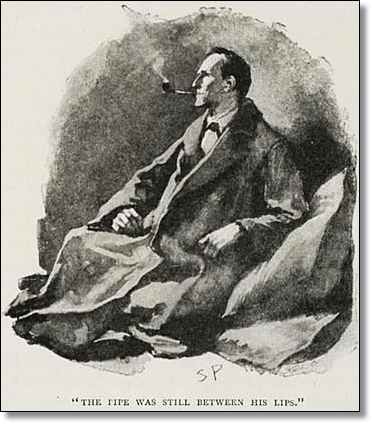 'It is an old maxim of mine that when you have excluded the impossible, whatever remains, however improbable, must be the truth.'
Sherlock Holmes
-The Beryl Coronet
5/22/14
LHC Physics Course - LIP
30
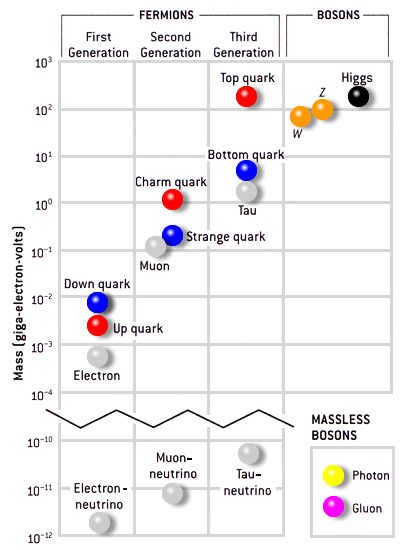 An example: ttH
Indirect constraints on top-Higgs Yukawa coupling from loops in ggH and ttH vertices
Assumes no new particles contribute to loops

Top-Higgs Yukawa coupling can be measured directly
Allows probing for New Physics contributions in the ggH and γγH vertices

Top Yukawa coupling Yt = √2Mt/vev = 0.996±0.005
Does this mean top plays a special role in EWSB?
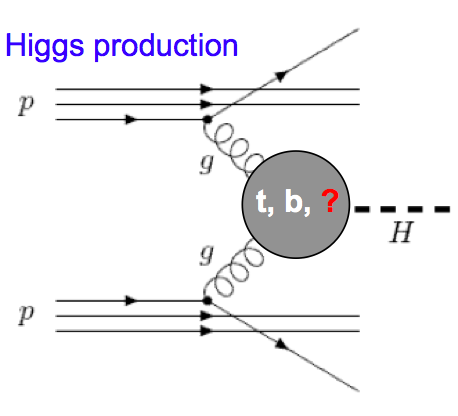 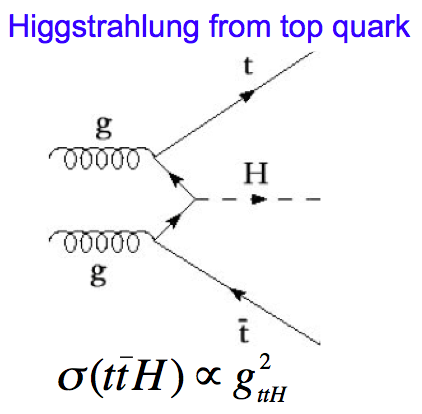 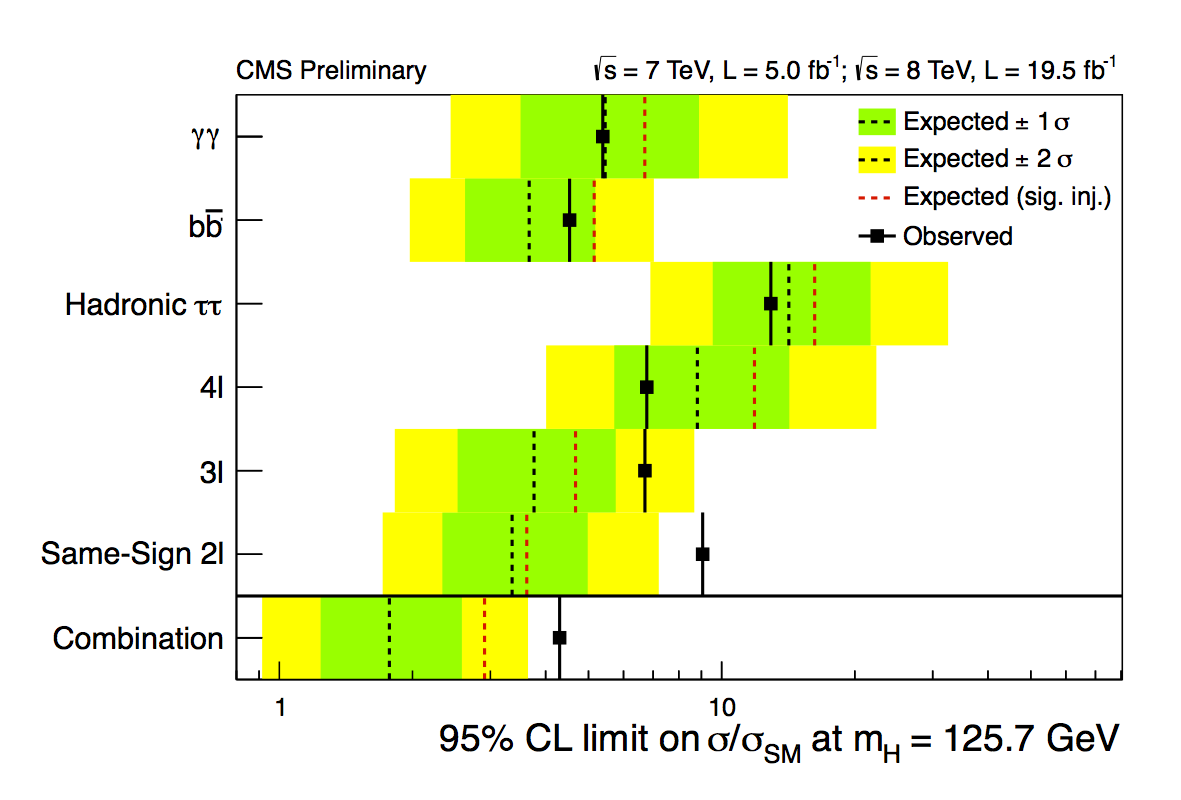 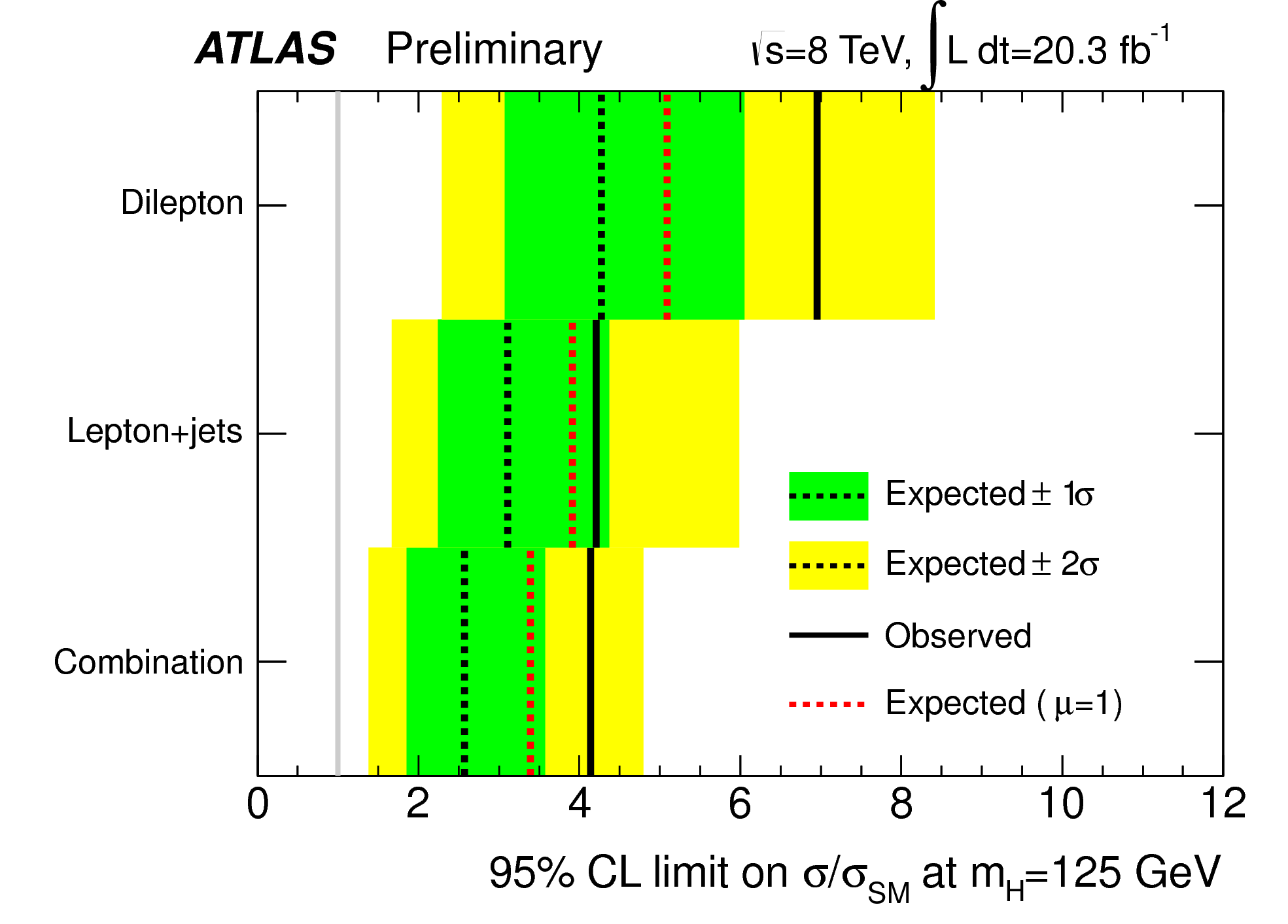 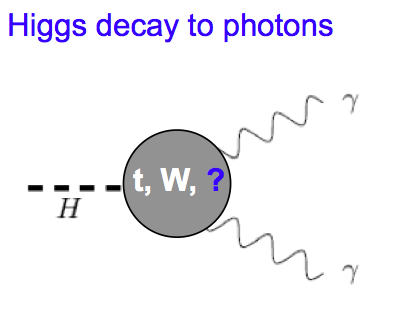 5/22/14
LHC Physics Course - LIP
31
Sensitivity to New Physics
Effective top-Higgs Yukawa coupling may deviate from SM due to new higher-dimension operators
Change event kinematics – go differential!

ttH sensitive new physics: little Higgs, composite Higgs, Extra Dimensions,…

In the presence of CP violation, Higgs-top coupling have scalar (κt)and pseudoscalar (˜κt)components
Strong dependence on ttH cross section
Note: Indirect constraints from electron electric dipole moment not taken into account (give |˜κt| < 0.01)
Degrande et al. arXiv:1205.1065
Ellis et al. arXiv:1312.5736
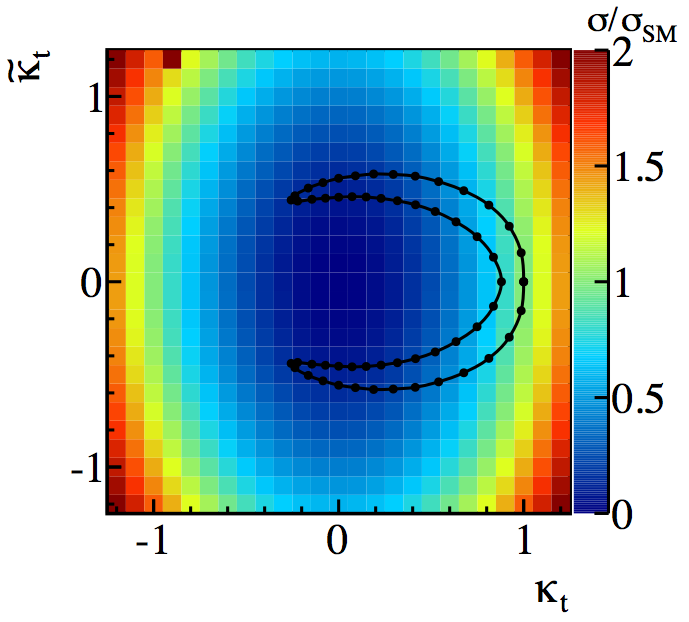 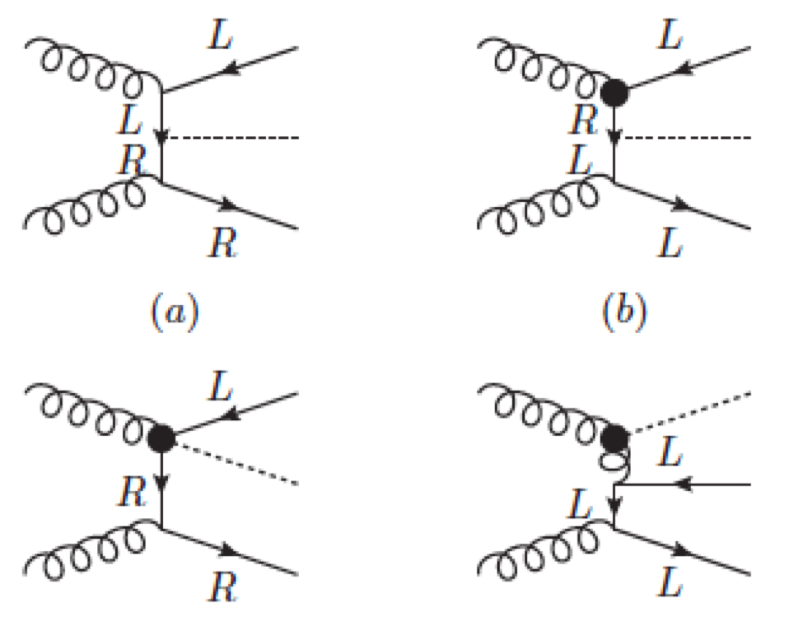 5/22/14
LHC Physics Course - LIP
32
Future experimental programme
High-Luminosity LHC plus Linear Collider are “dream team” for Higgs properties!
LHC (√s=14TeV and L=3000fb-1) systematics limited
Total width only at Linear Collider (√s=250GeV, L=250fb-1: ≈10% accuracy)
2nd generation couplings (Δc, Δμ) challenging at LHC but possible at LC
Δtop opens up for LC500 (√s=500GeV, L=500fb-1): ≈3-7% from HL-LHC + LC500
Precision of HL-LHC + LC limited by LC statistical uncertainty, not systematics!
NOTE: Not yet clear what machine will follow the LHC… but Higgs physics is a big part of it’s physics motivation!
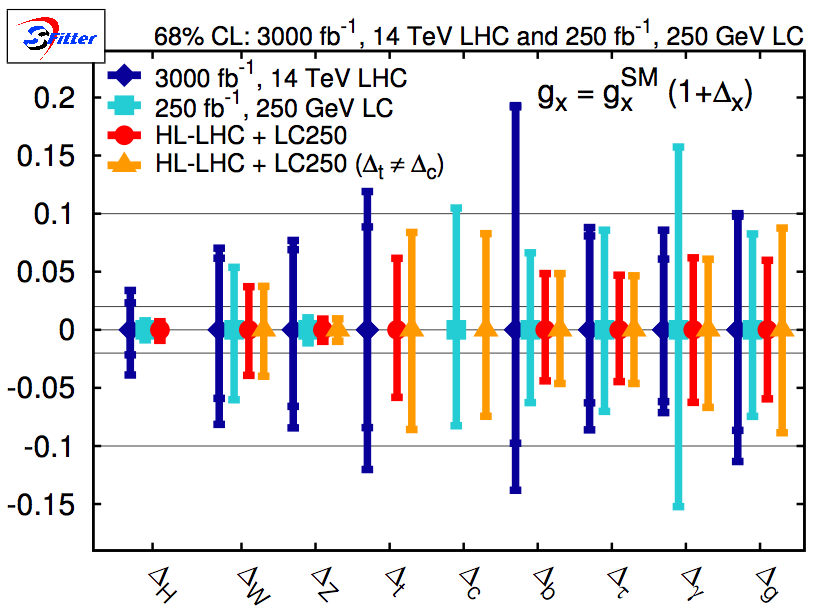 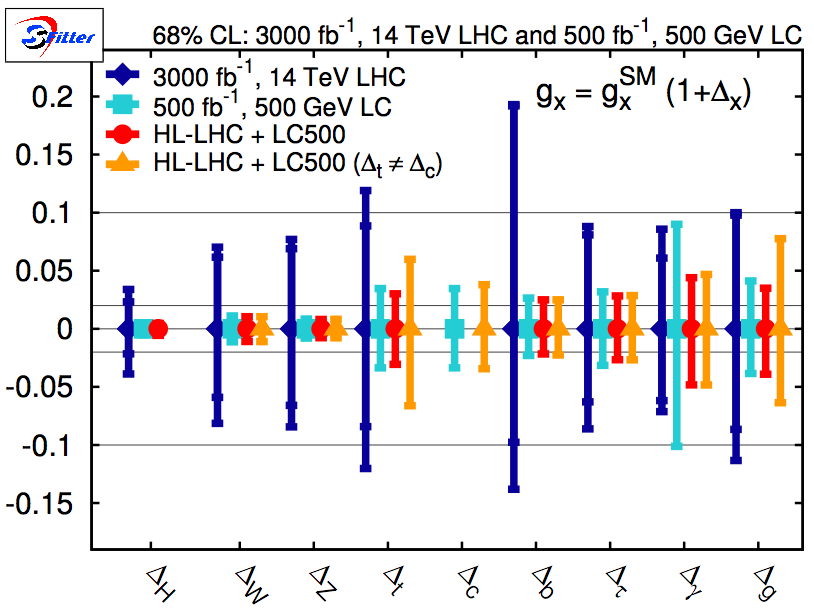 Klute et al, arXiv: 1301.1322
5/22/14
LHC Physics Course - LIP
33
Summary
Recapitulation:
Electroweak symmetry breaking
Higgs boson in Electroweak Lagrangian
Practical implications
Higgs boson production and decay at the LHC
The landscape at the end of LHC run I
Higgs properties: mass, spin, couplings
Review of statistical combination of Higgs channels
The power of combining different channels – examples 
Implications of Higgs measurements beyond Higgs sector
Future Higgs measurements at LHC and beyond
Fundamental questions at the end of run I
Future LHC running – luminosity, energy, and physics reach
Higgs physics in future LHC analyses – Precision and Searches
An example: associated production with top-quark pair – SM and BSM
Precision of Higgs properties at future colliders
5/22/14
LHC Physics Course - LIP
34